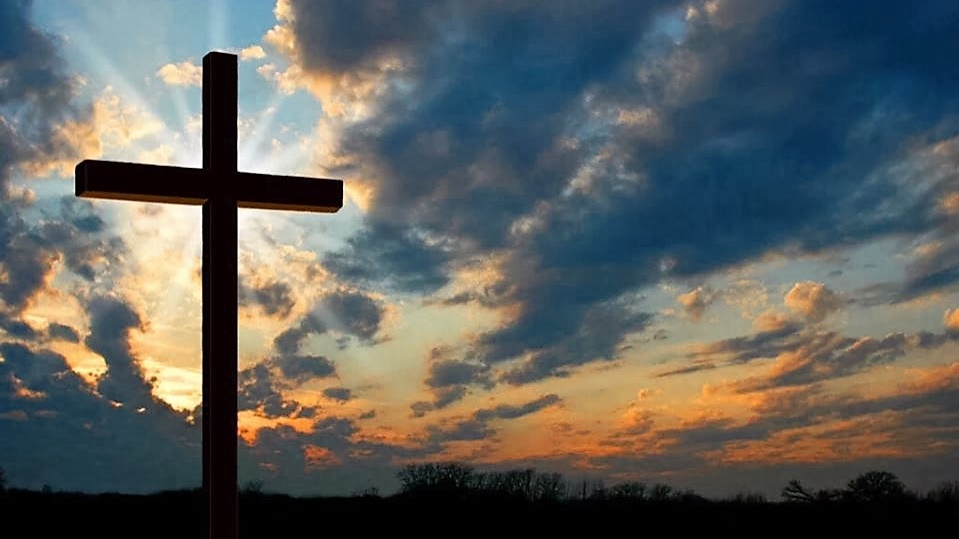 Sunday Worship
Faith Baptist Church May 10, 2020
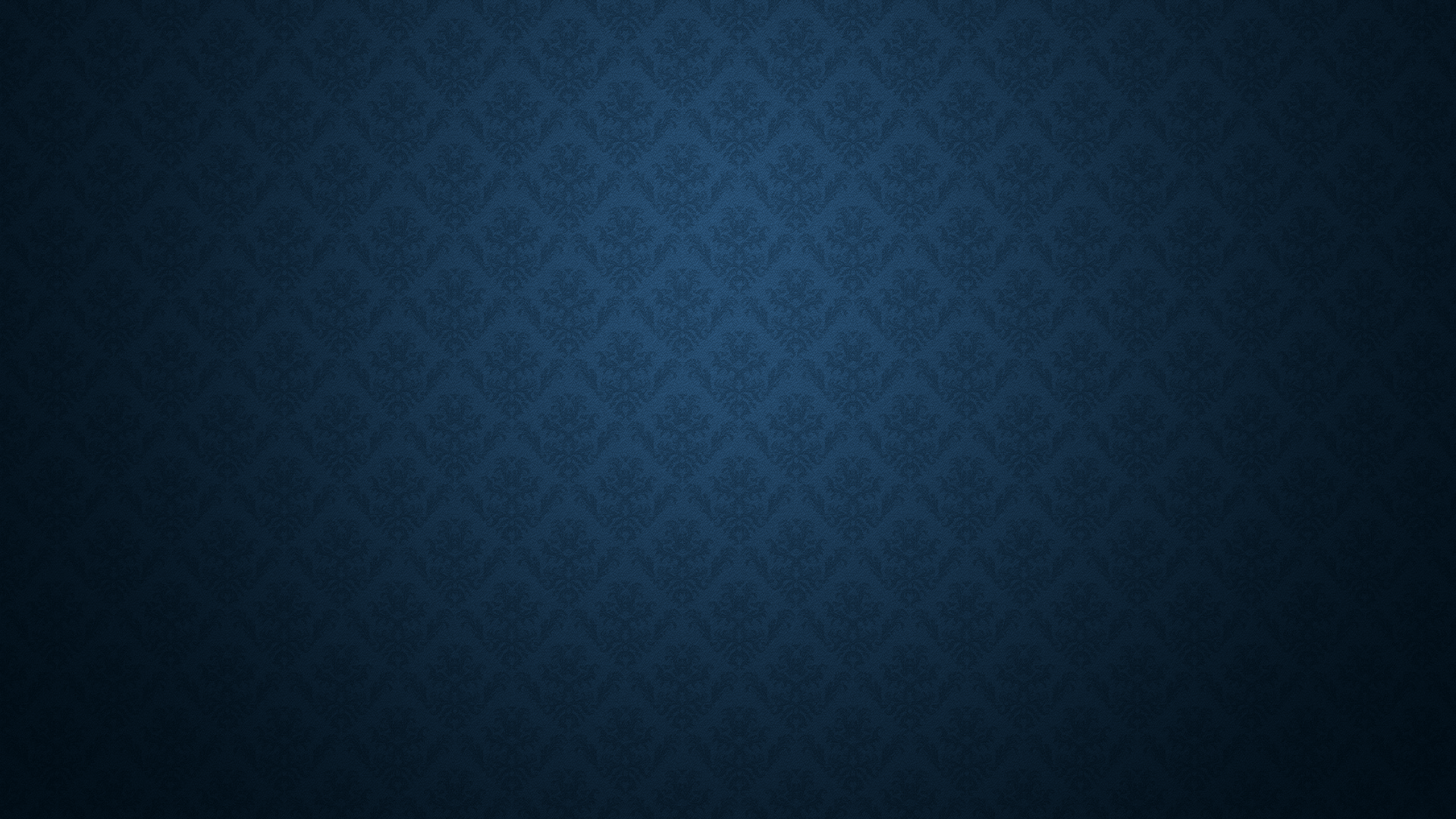 This is the dayred book #218
This is the day, 
this is the day,
That the Lord has made, that the Lord has made.
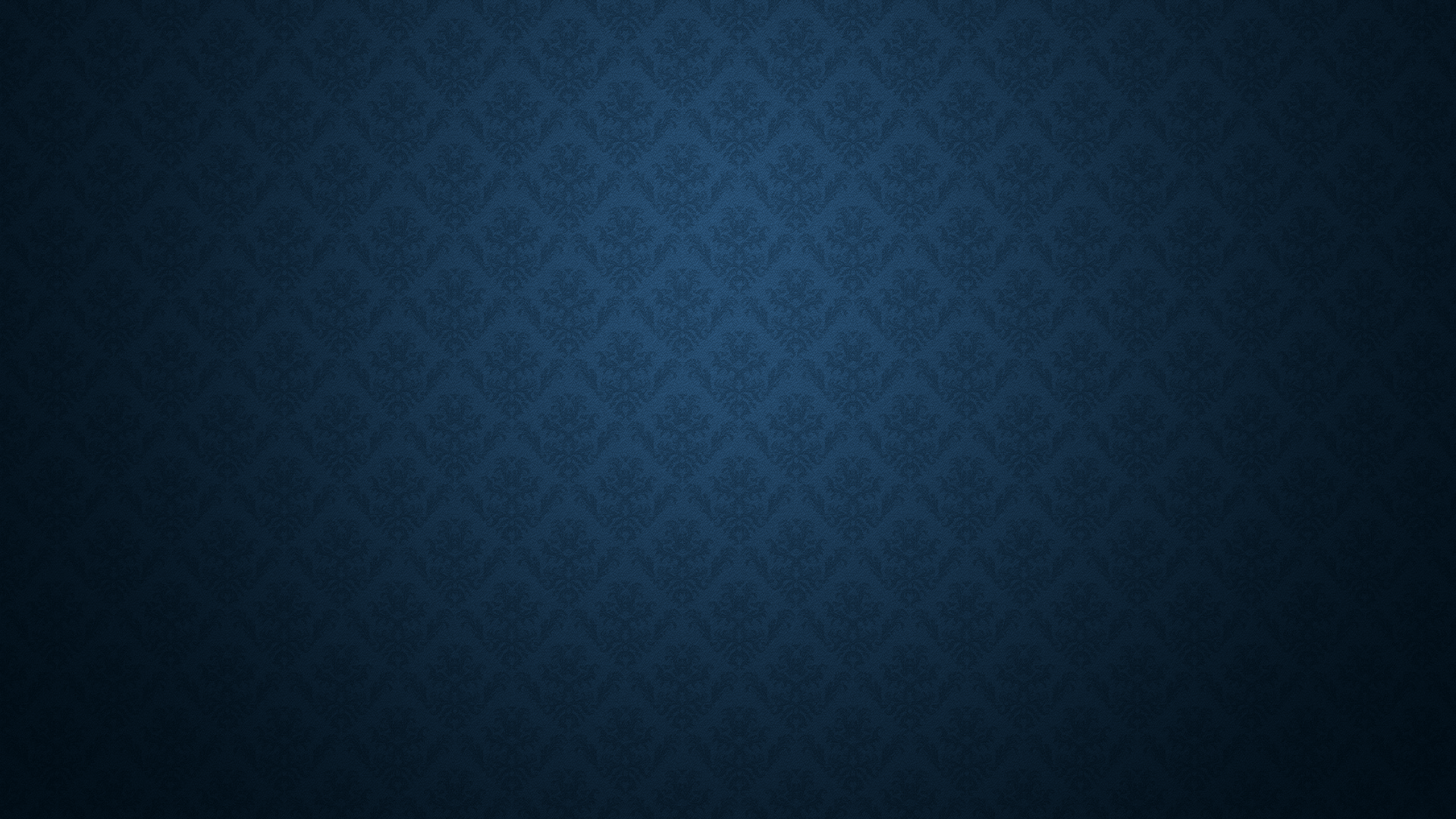 This is the dayred book #218
We will rejoice, 
we will rejoice, 
and be glad in it, 
and be glad in it.
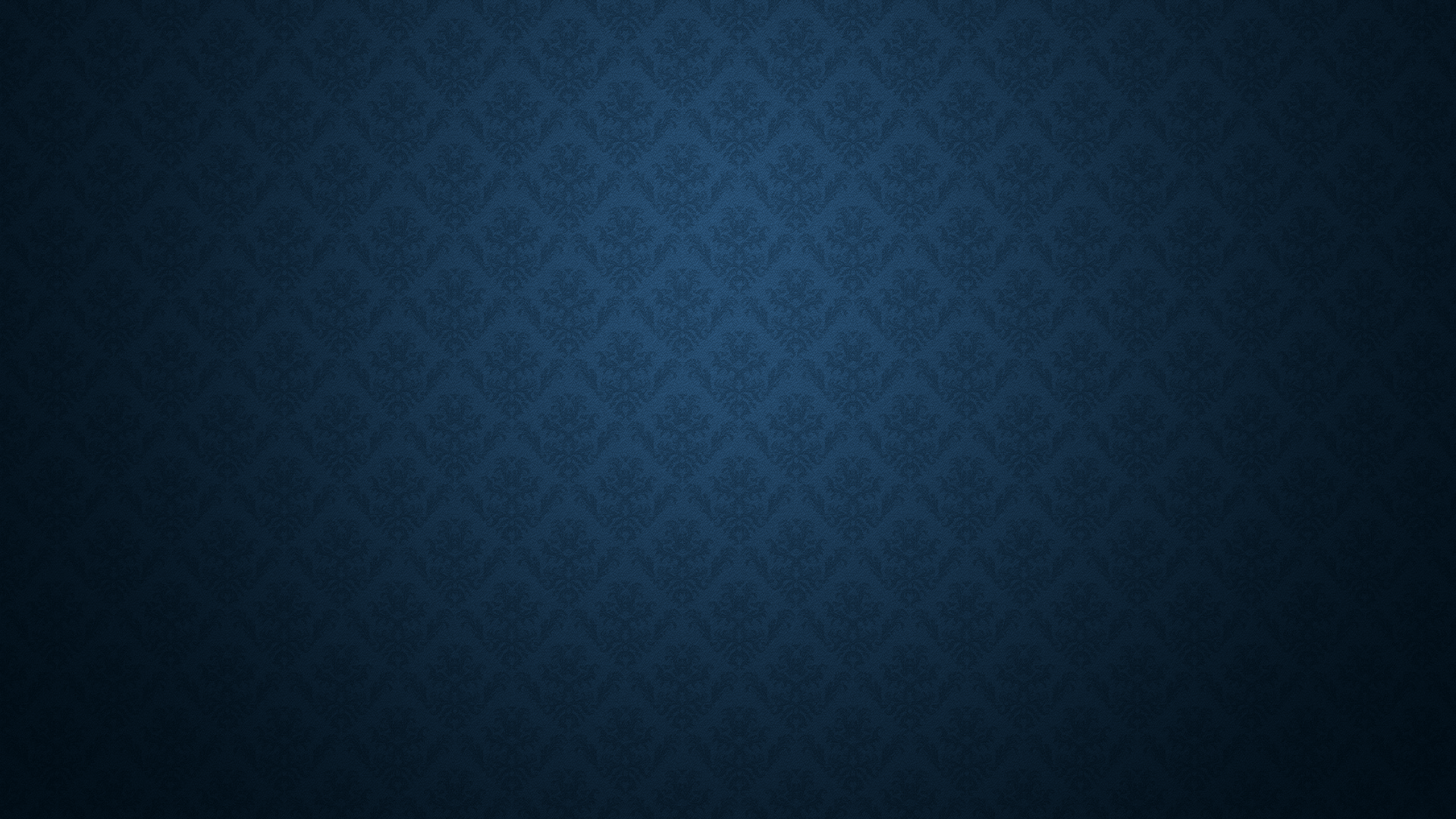 This is the dayred book #218
This is the day that the Lord has made,
We will rejoice and beglad in it.
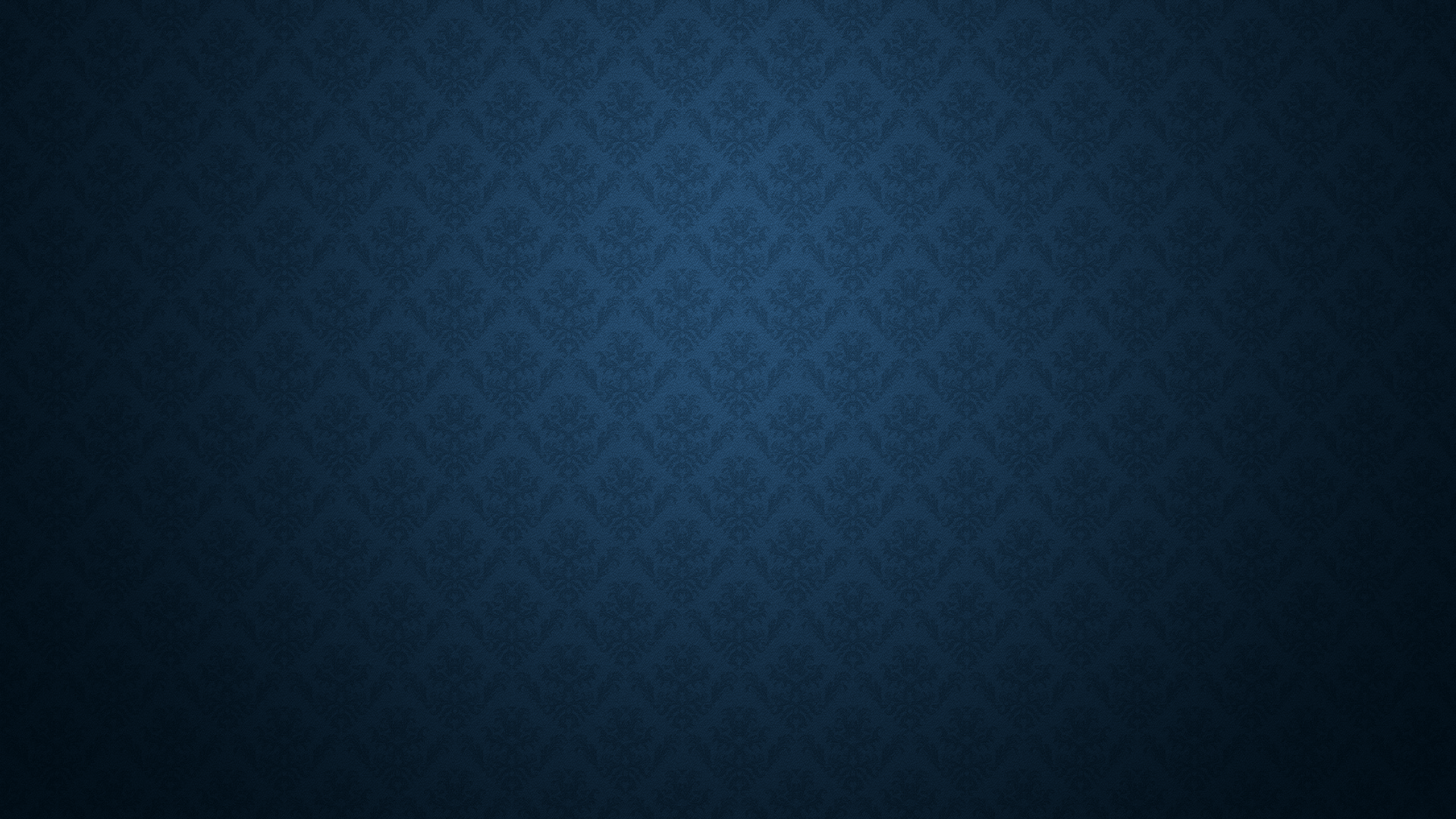 This is the dayred book #218
This is the day, 
this is the day,
that the Lord has made.
CCLI #2222135
Lamentations 3:22-23  			      Through the LORD's mercies, we are not consumed, because His compassions fail not.  They are new every morning; Great is Your faithfulness.
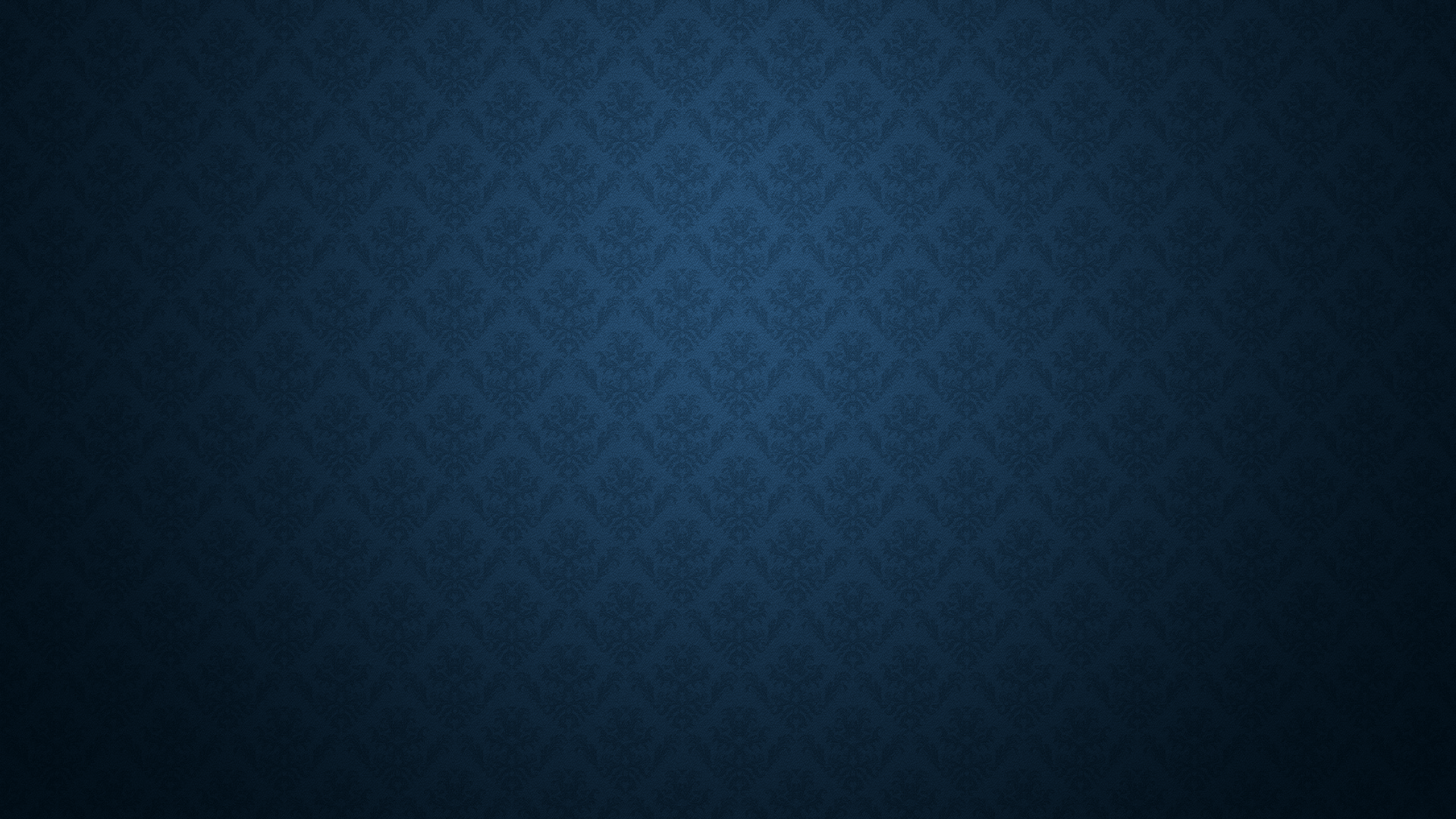 I will sing of the mercies of the lordchorus #180
I will sing of the mercies 
of the Lord forever
I will sing, I will sing
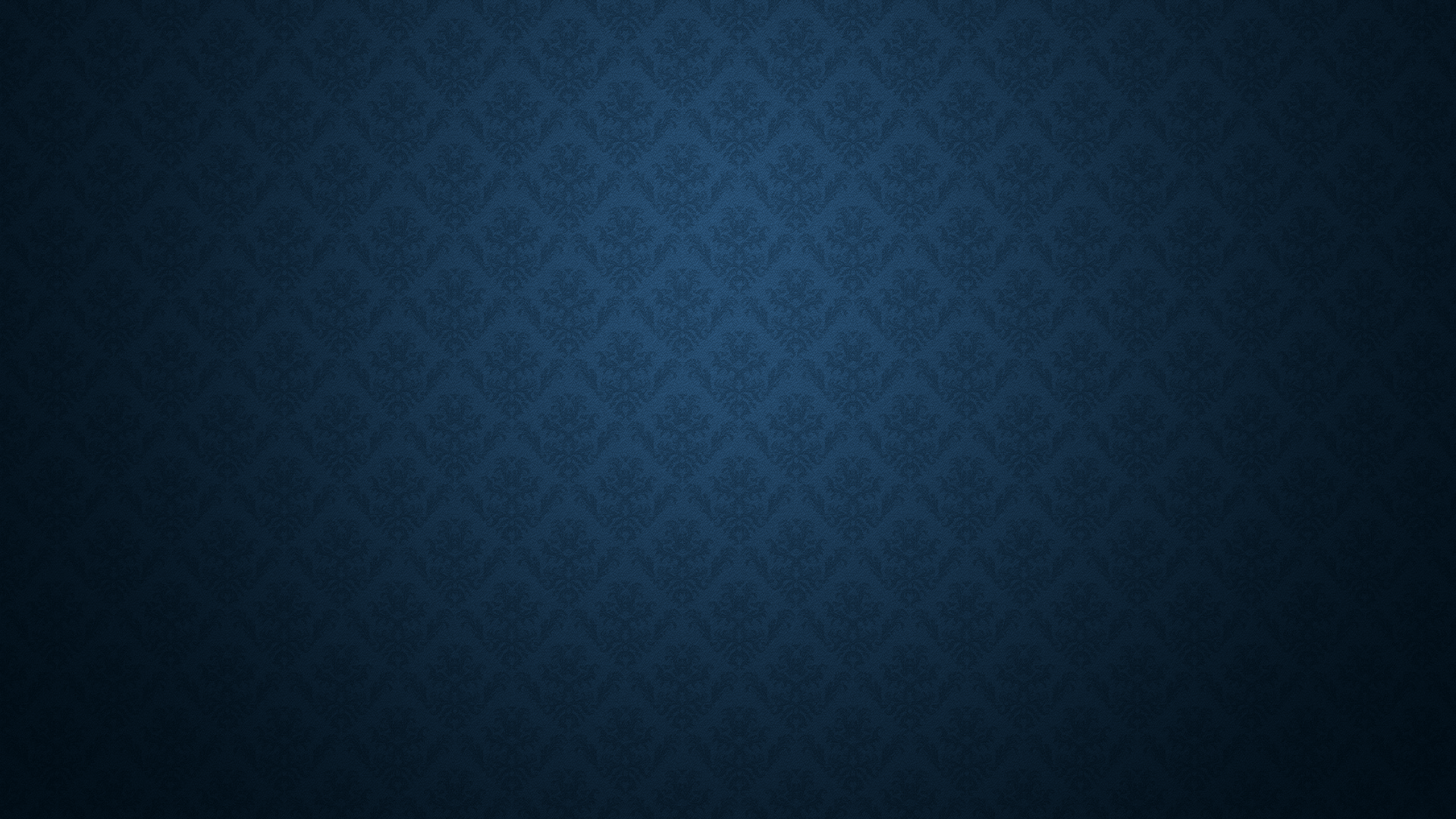 I will sing of the mercies of the lordchorus #180
I will sing of the mercies 
of the Lord forever
I will sing of the mercies 
of the Lord.
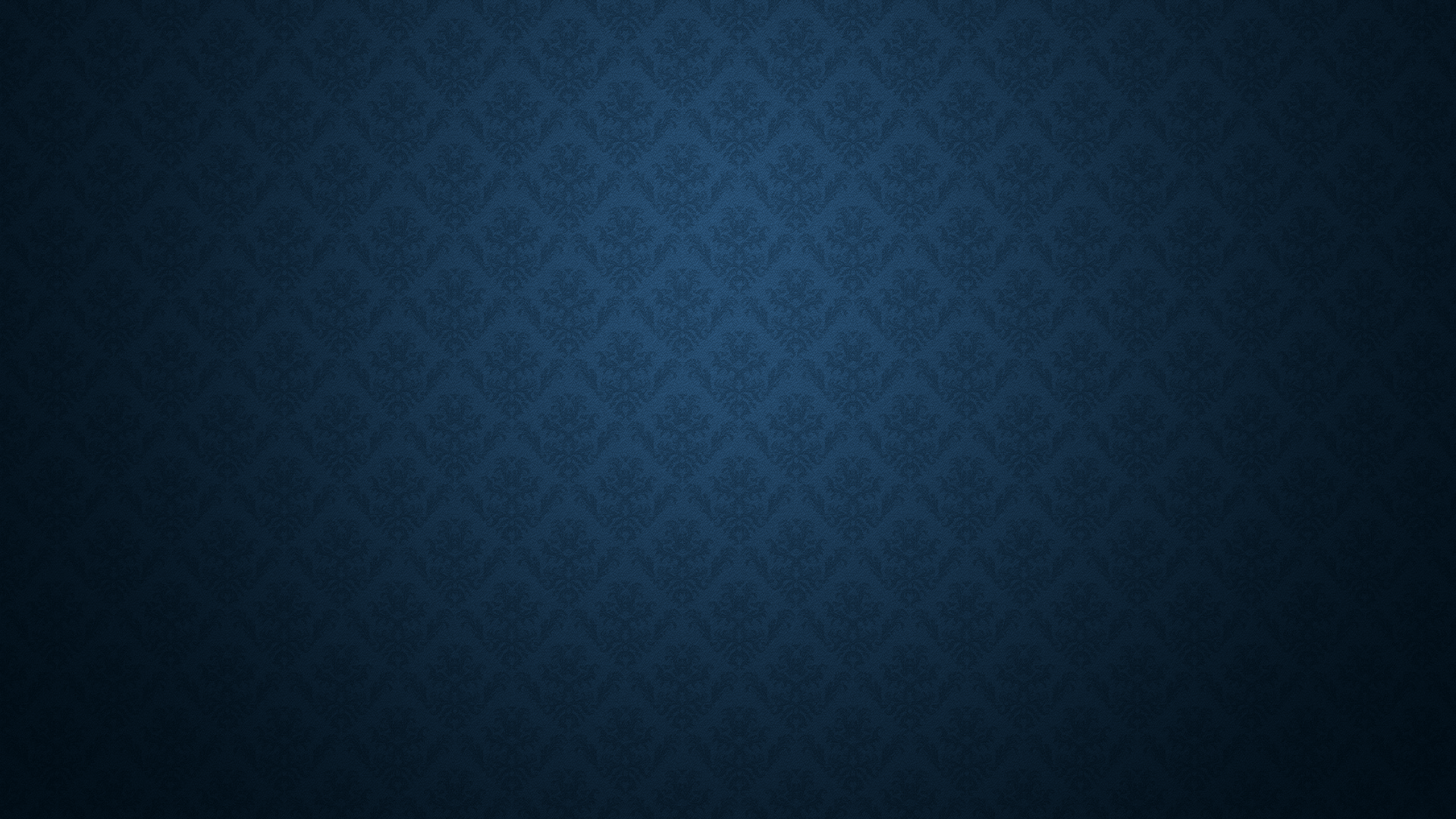 I will sing of the mercies of the lordchorus #180
With my mouth 
will I make known
Thy faithfulness, 
Thy faithfulness;
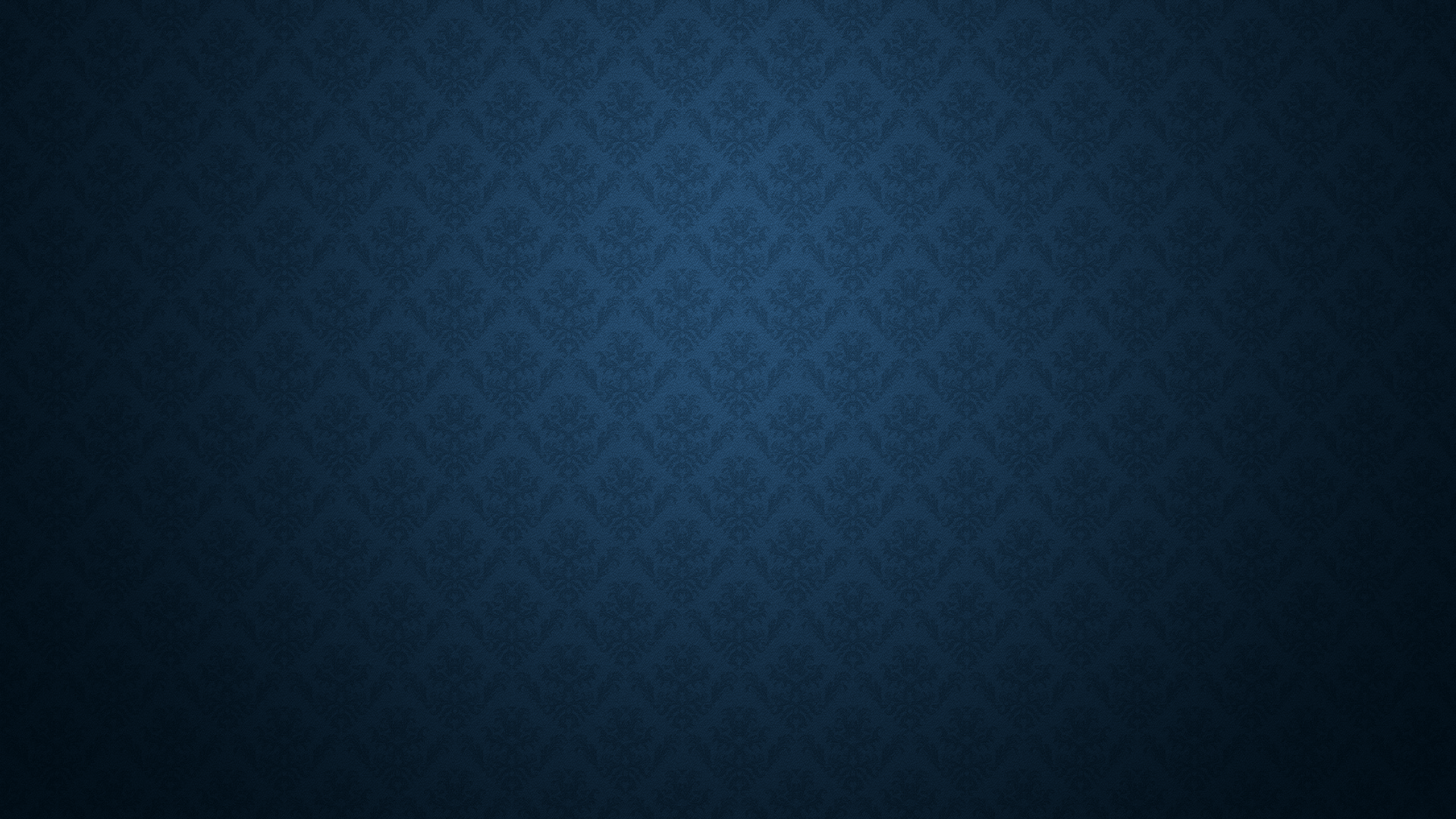 I will sing of the mercies of the lordchorus #180
With my mouth 
will I make known
Thy faithfulness 
to all generations
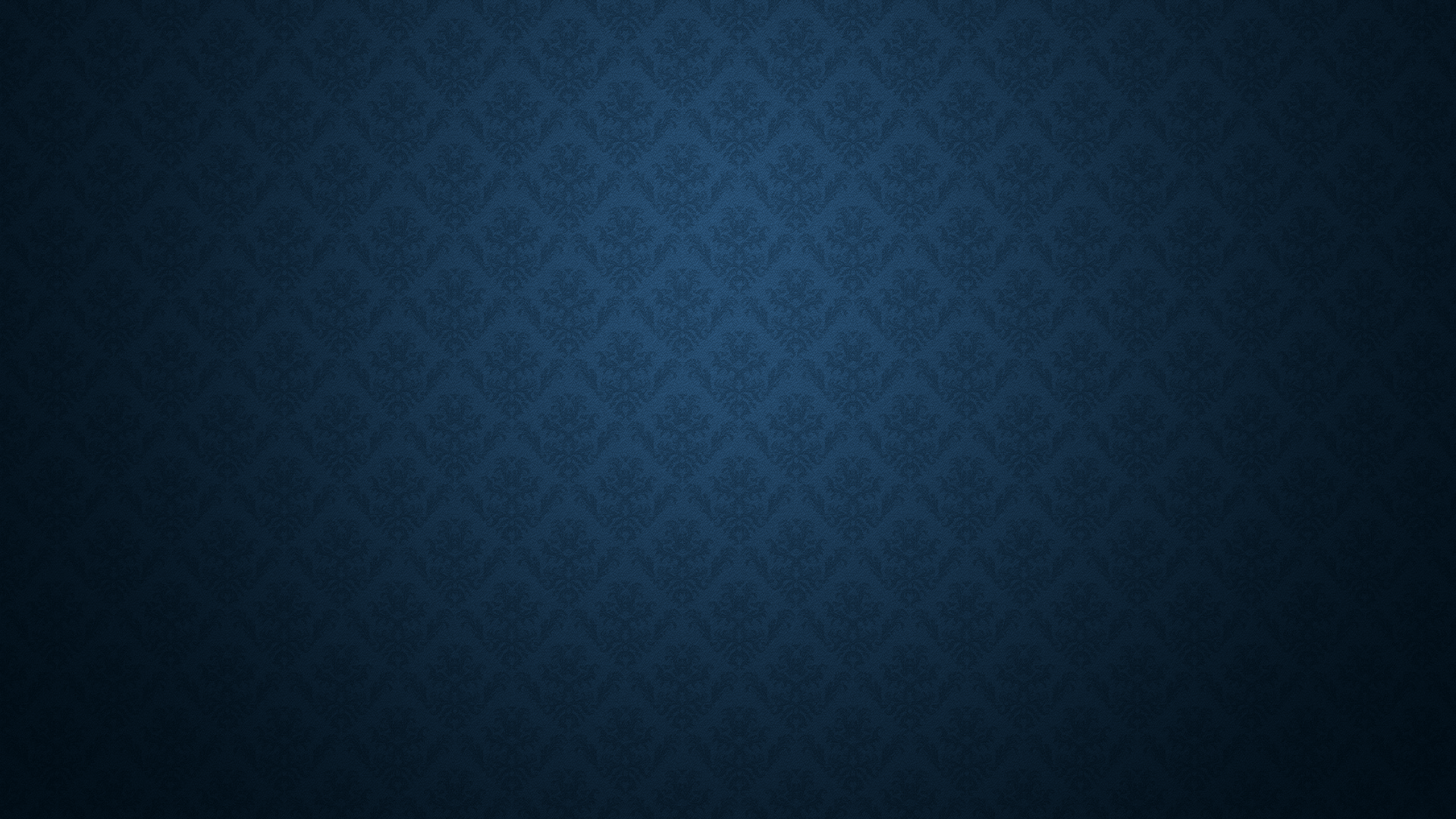 I will sing of the mercies of the lordchorus #180
I will sing of the mercies 
of the Lord forever
I will sing, I will sing
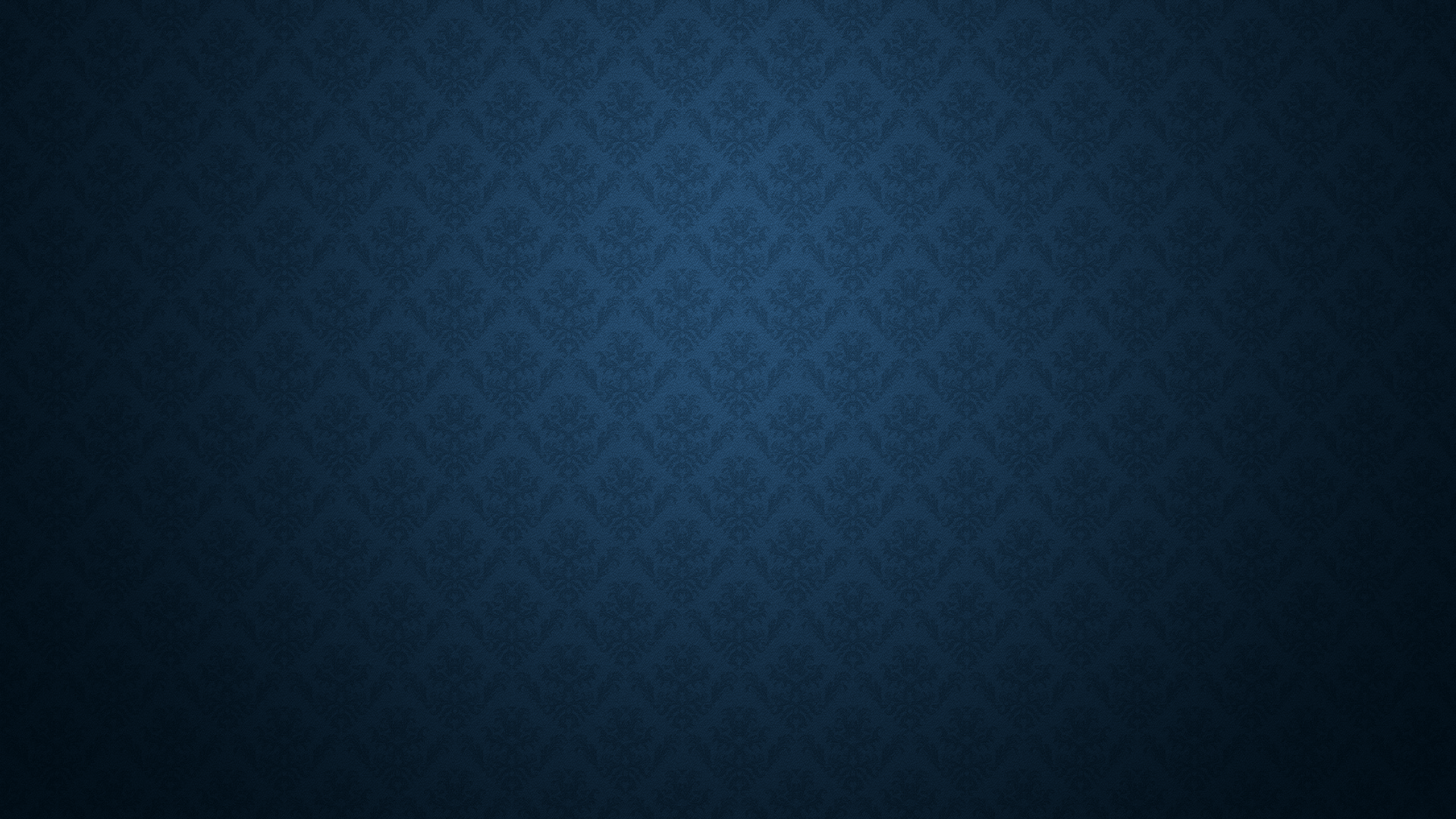 I will sing of the mercies of the lordchorus #180
I will sing of the mercies 
of the Lord forever
I will sing of the mercies 
of the Lord.
CCLI #2222135
Matthew 6:34 (NKJV)
				Therefore do not worry about tomorrow, for tomorrow will worry about its own things.  Sufficient for the day its own trouble.
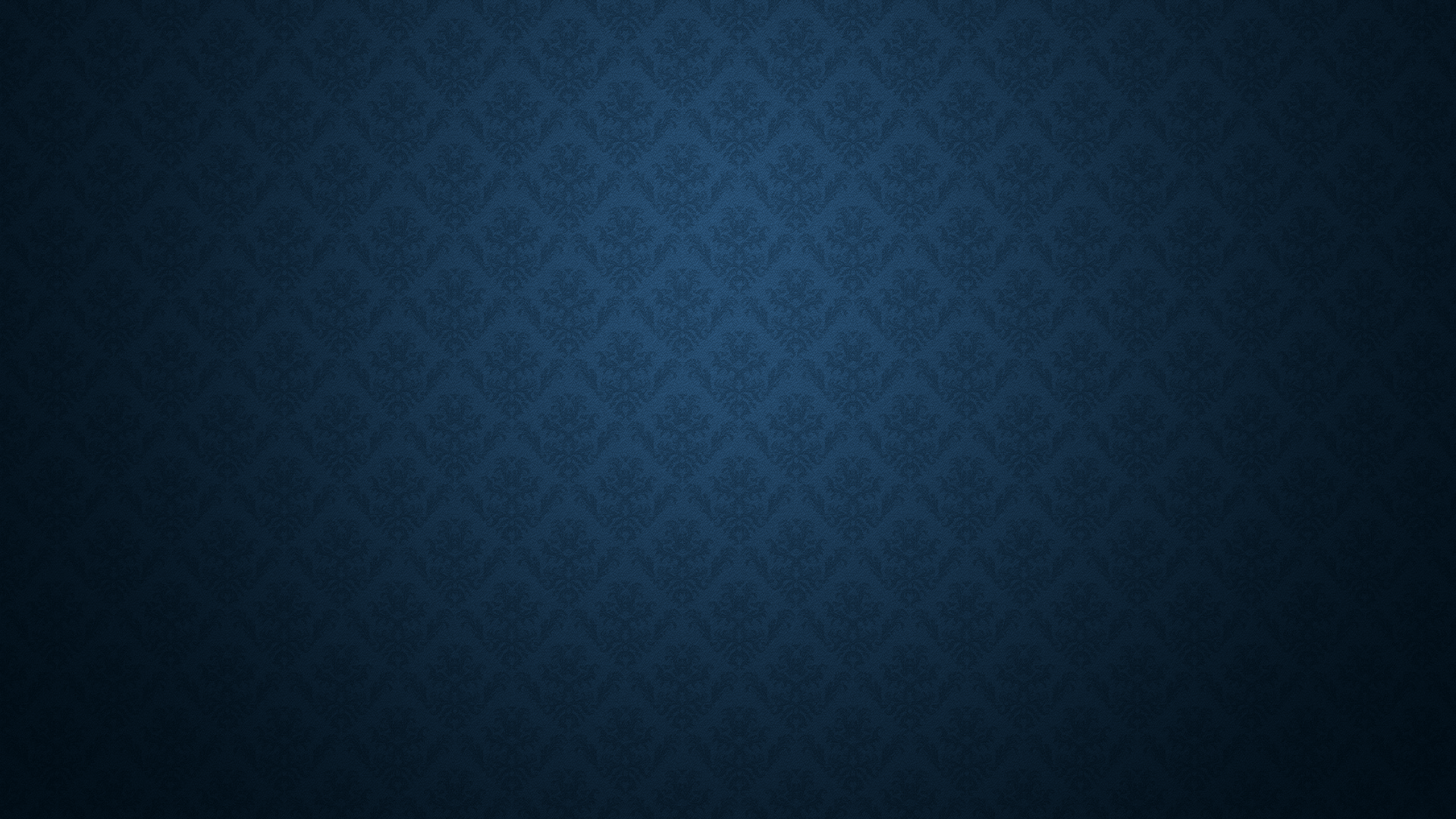 Day by day#448 verse 1
Day by day and with each passing moment,
Strength I find to meet my trials here;
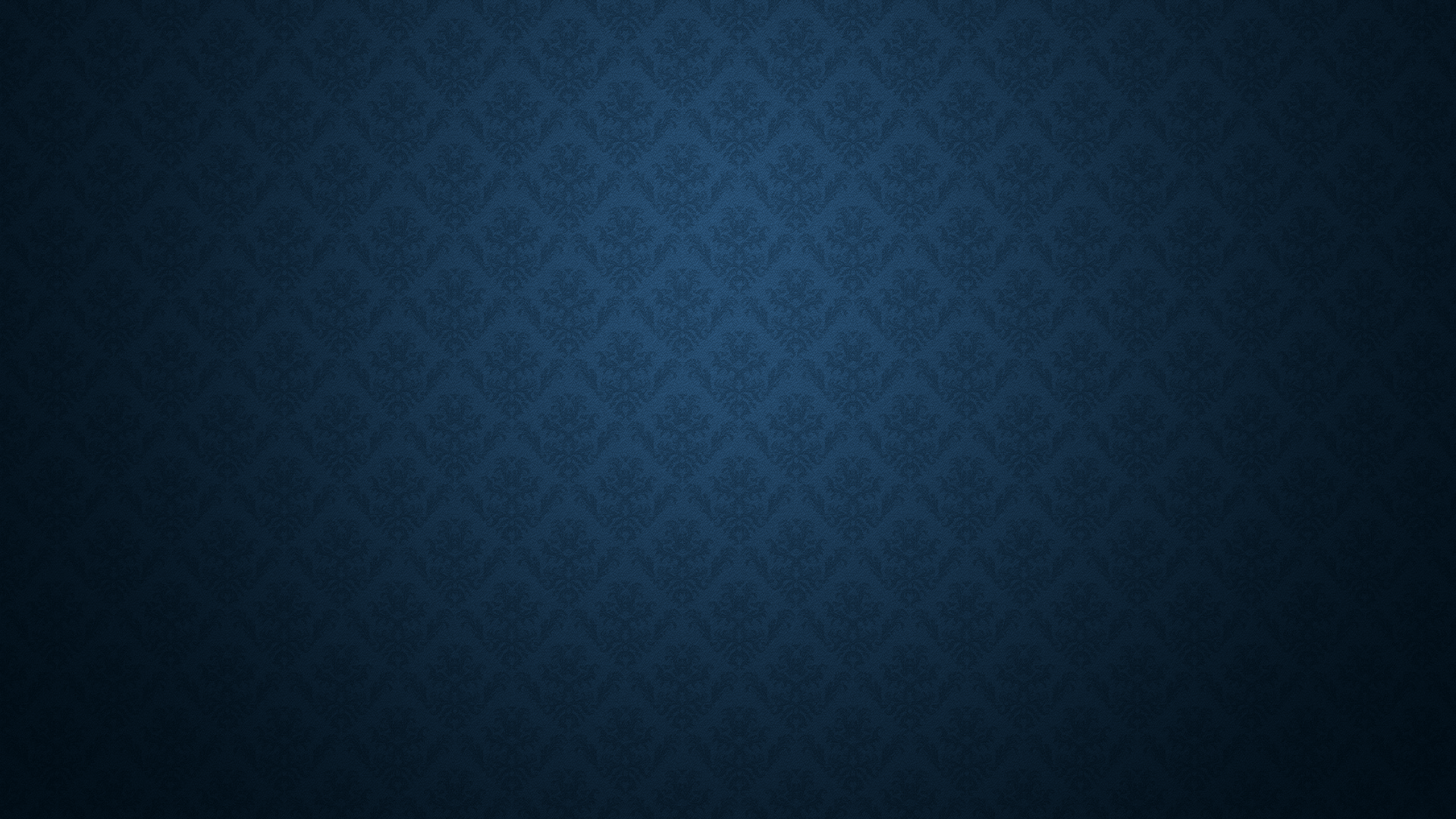 Day by day#448 verse 1
Trusting in my Father’s wise bestowment,
I’ve no cause for worry or for fear.
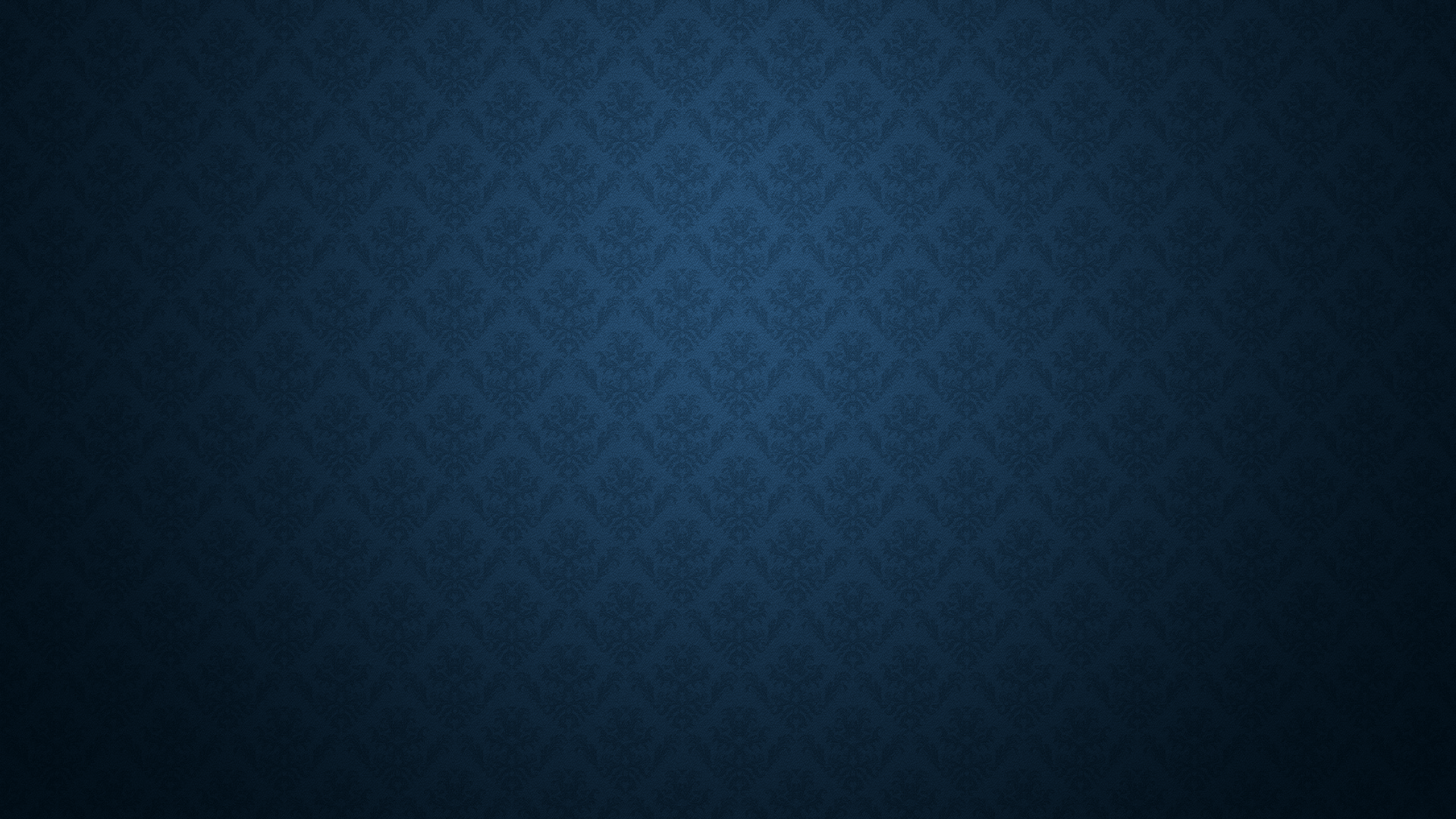 Day by day#448 verse 1
He whose heart is kind beyond all measure
Gives unto each day what he deems best –
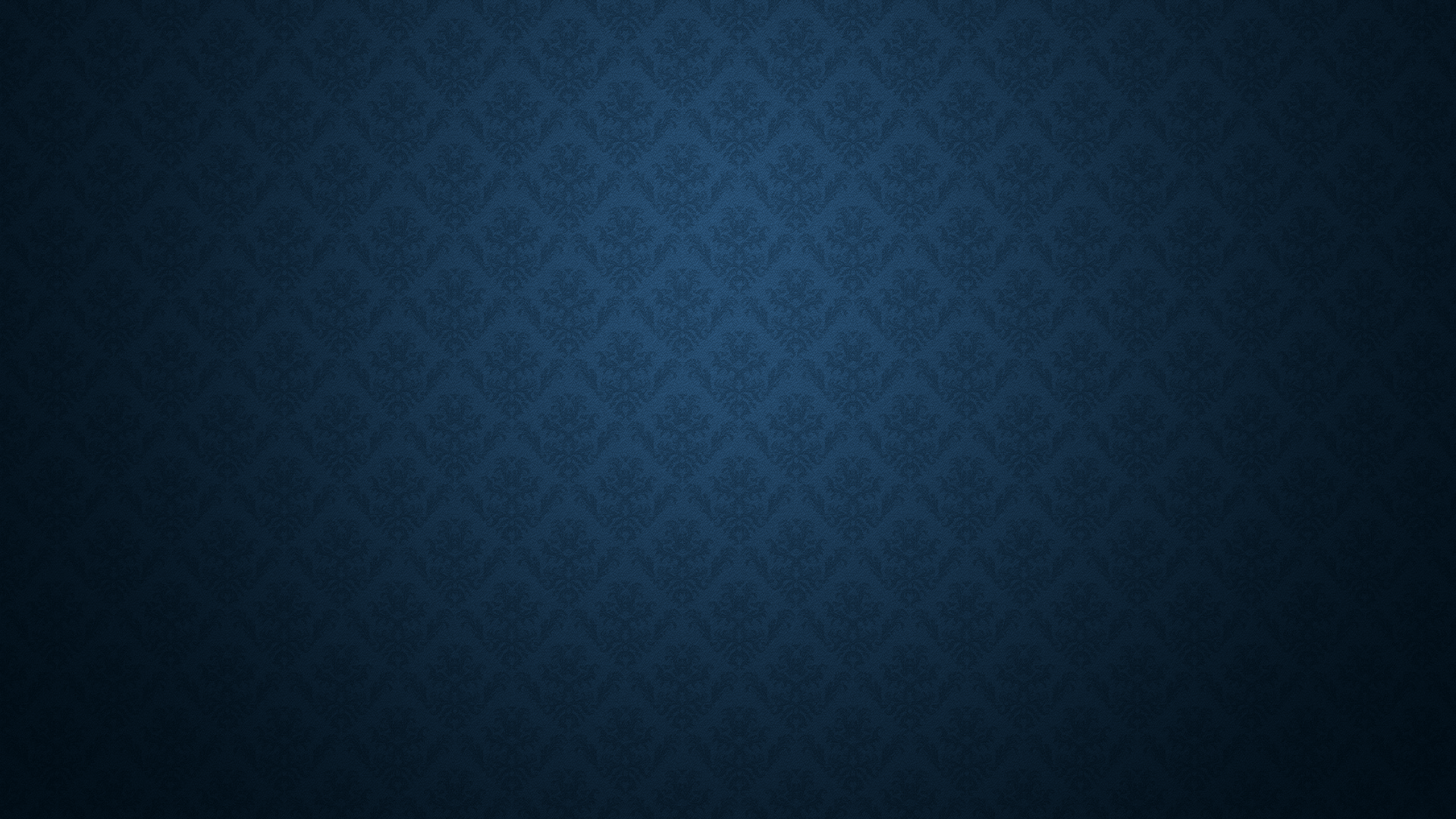 Day by day#448 verse 1
Lovingly, it’s part of 
pain and pleasure,
Mingling toil with 
peace and rest.
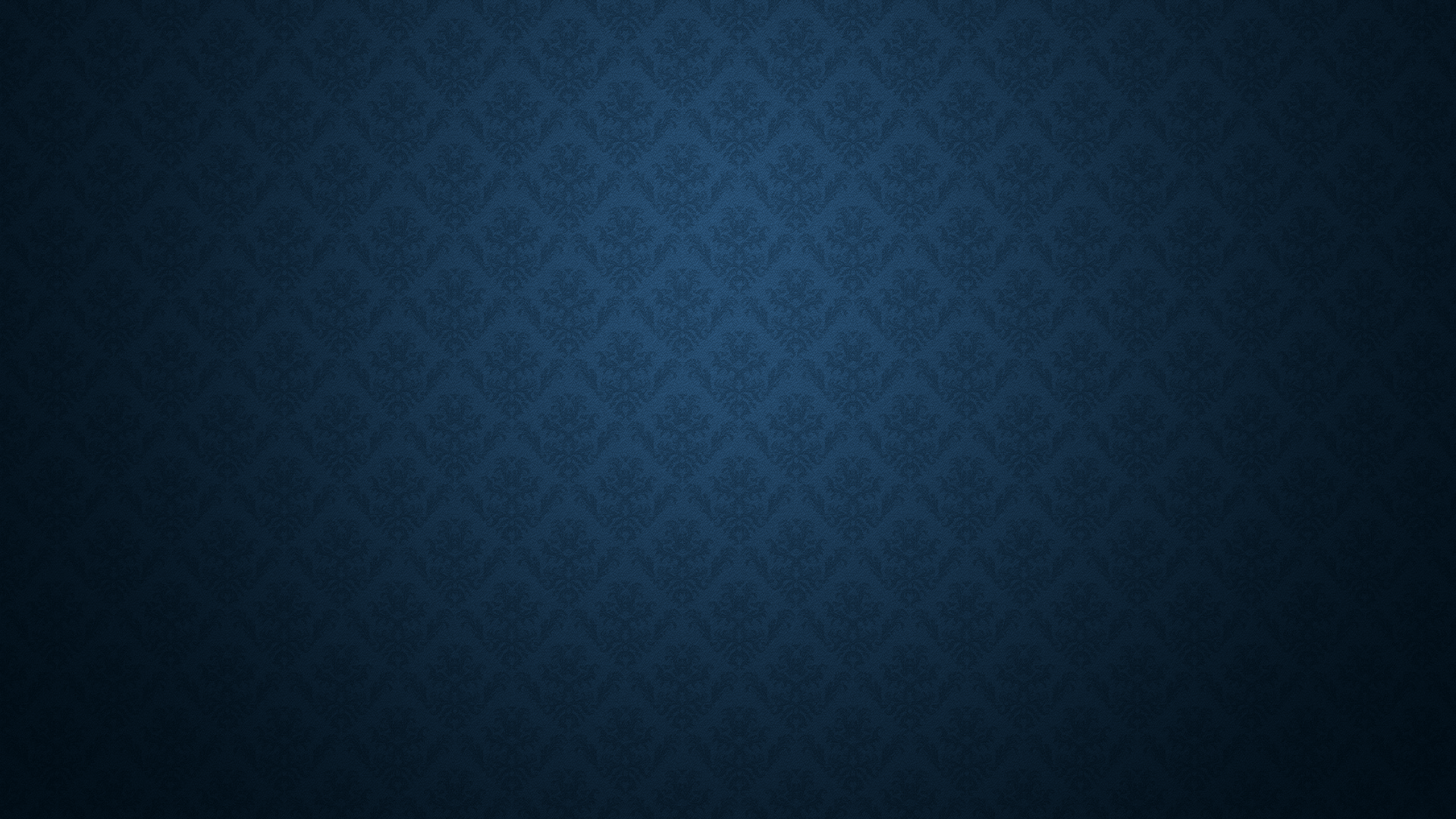 Day by day#448 verse 2
Every day the Lord 
Himself is near me
With a special mercy 
for each hour;
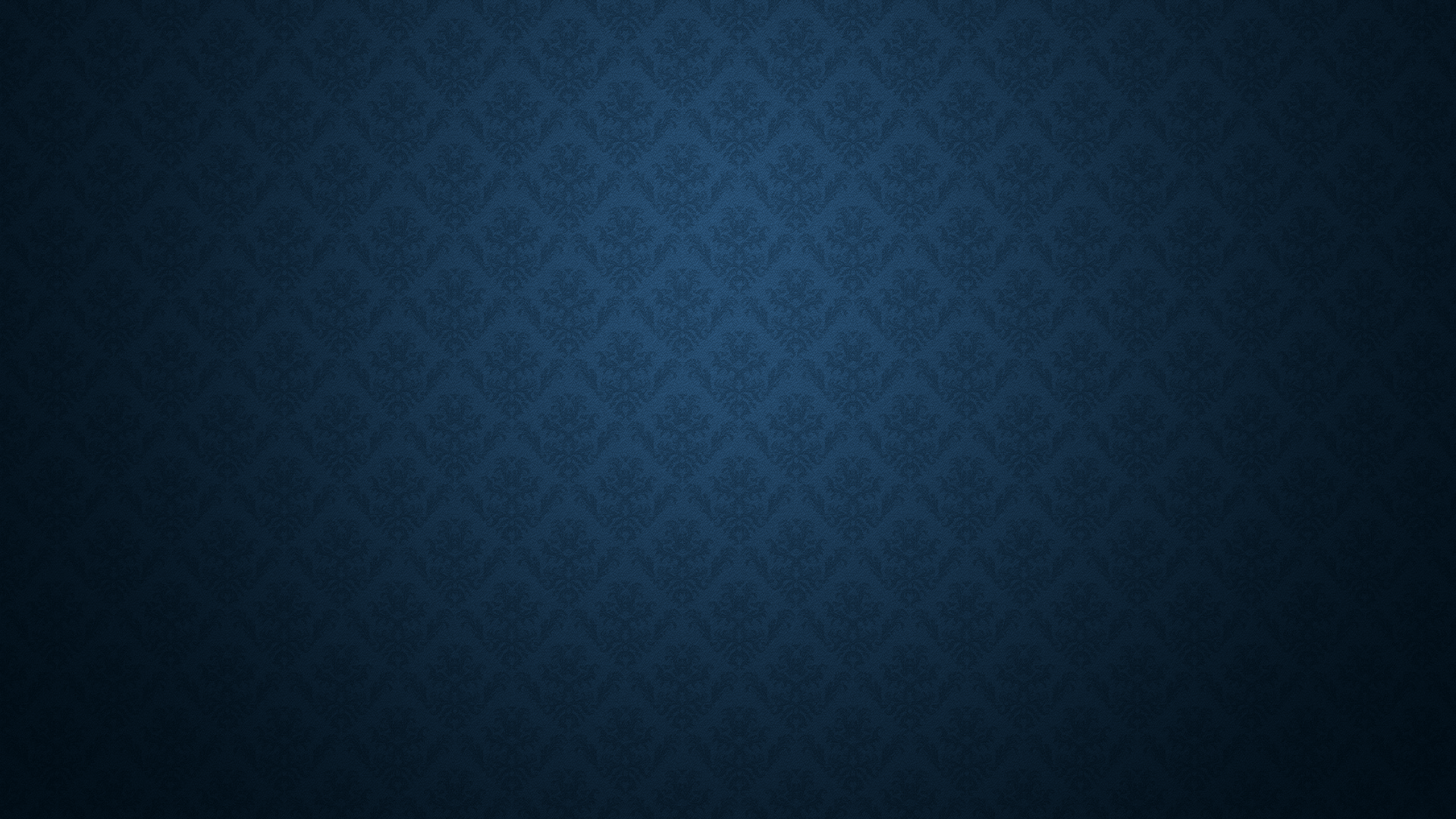 Day by day#448 verse 2
All my cares He fain 
would bear and cheer 
me, He whose name 
is Counselor and Power.
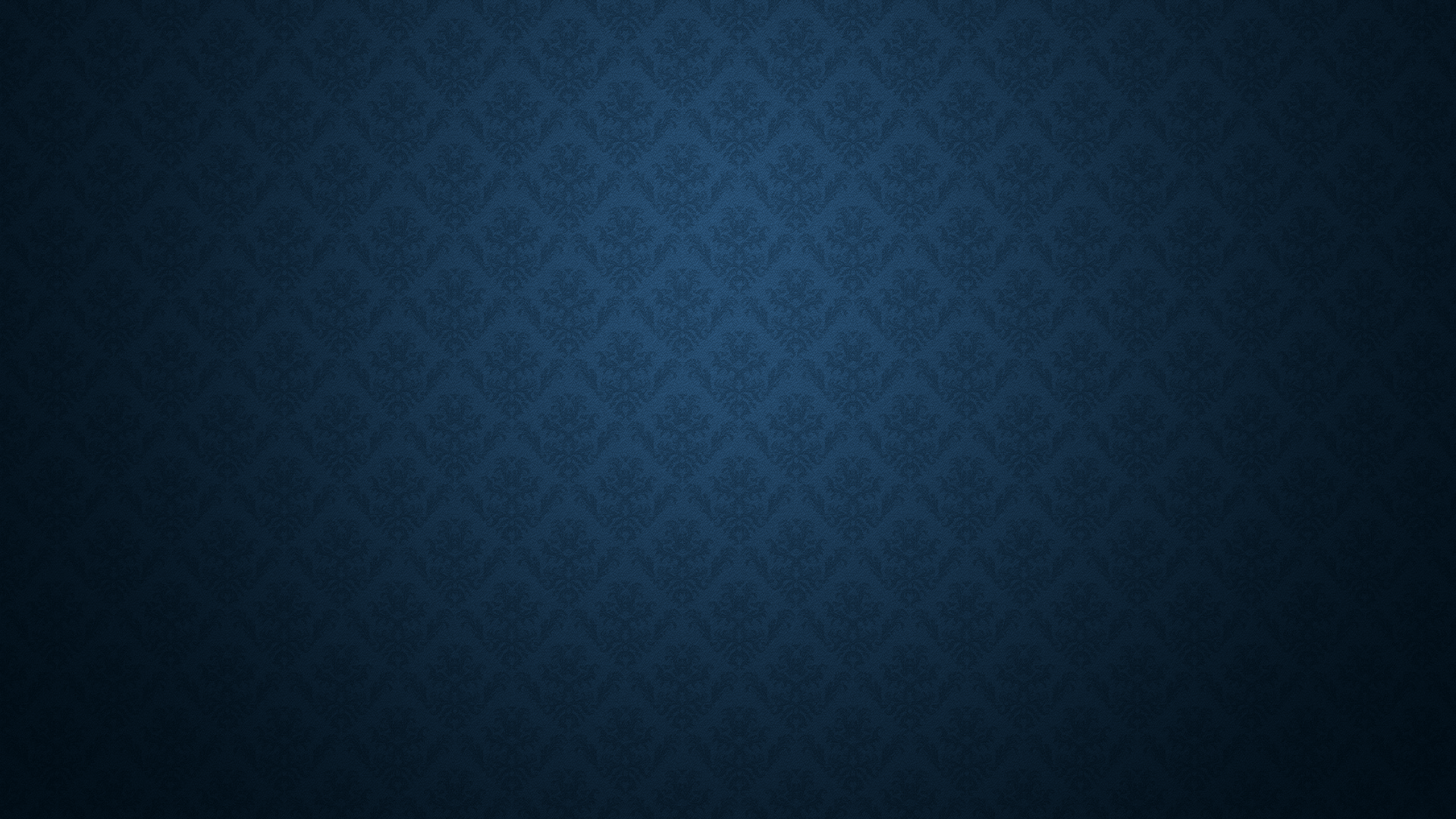 Day by day#448 verse 2
The protection of 
His child and treasure
Is a charge that 
on Himself He laid;
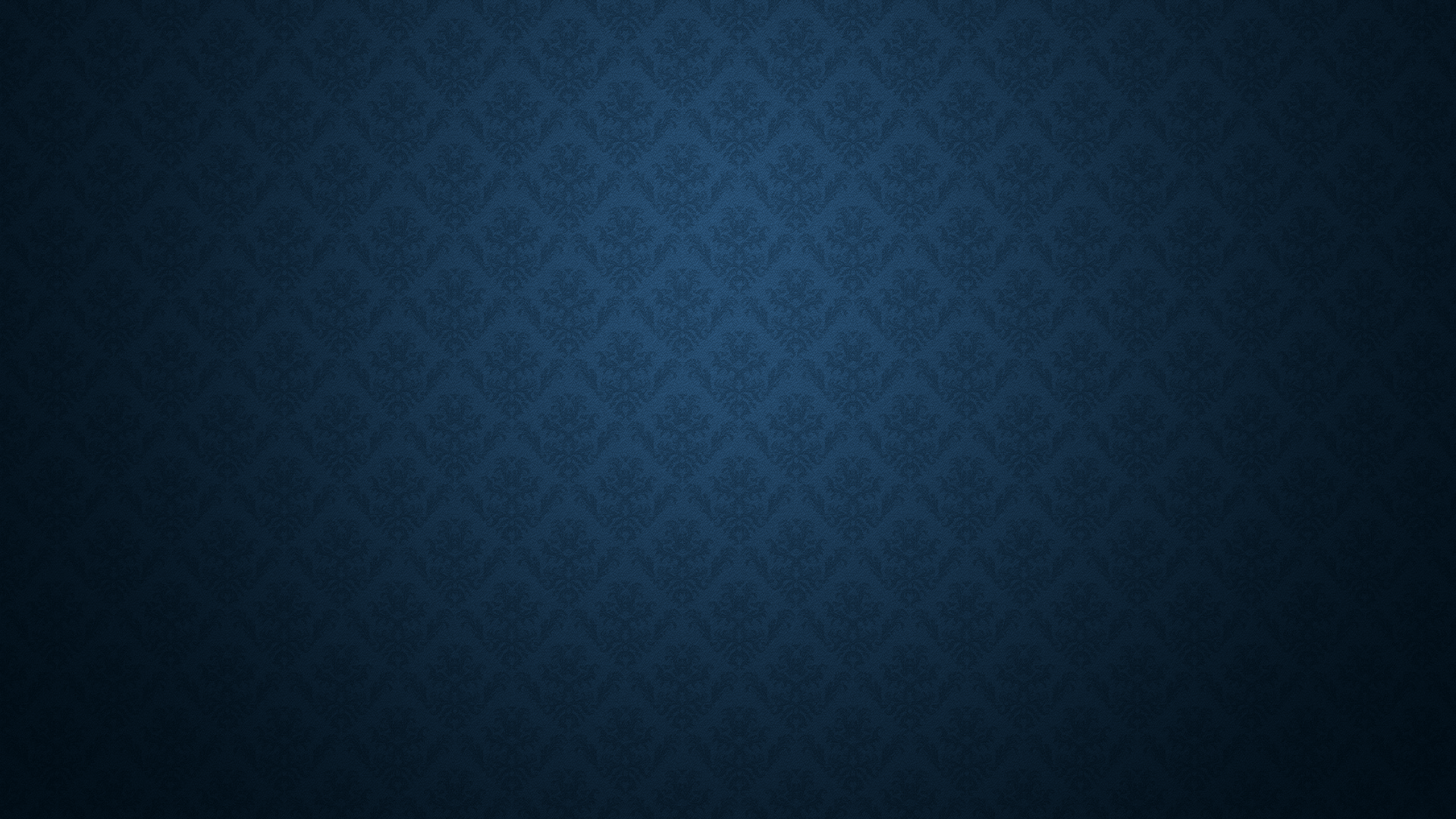 Day by day#448 verse 2
“As thy days, thy strength 
shall be in measure,” 
This the pledge 
to me He made
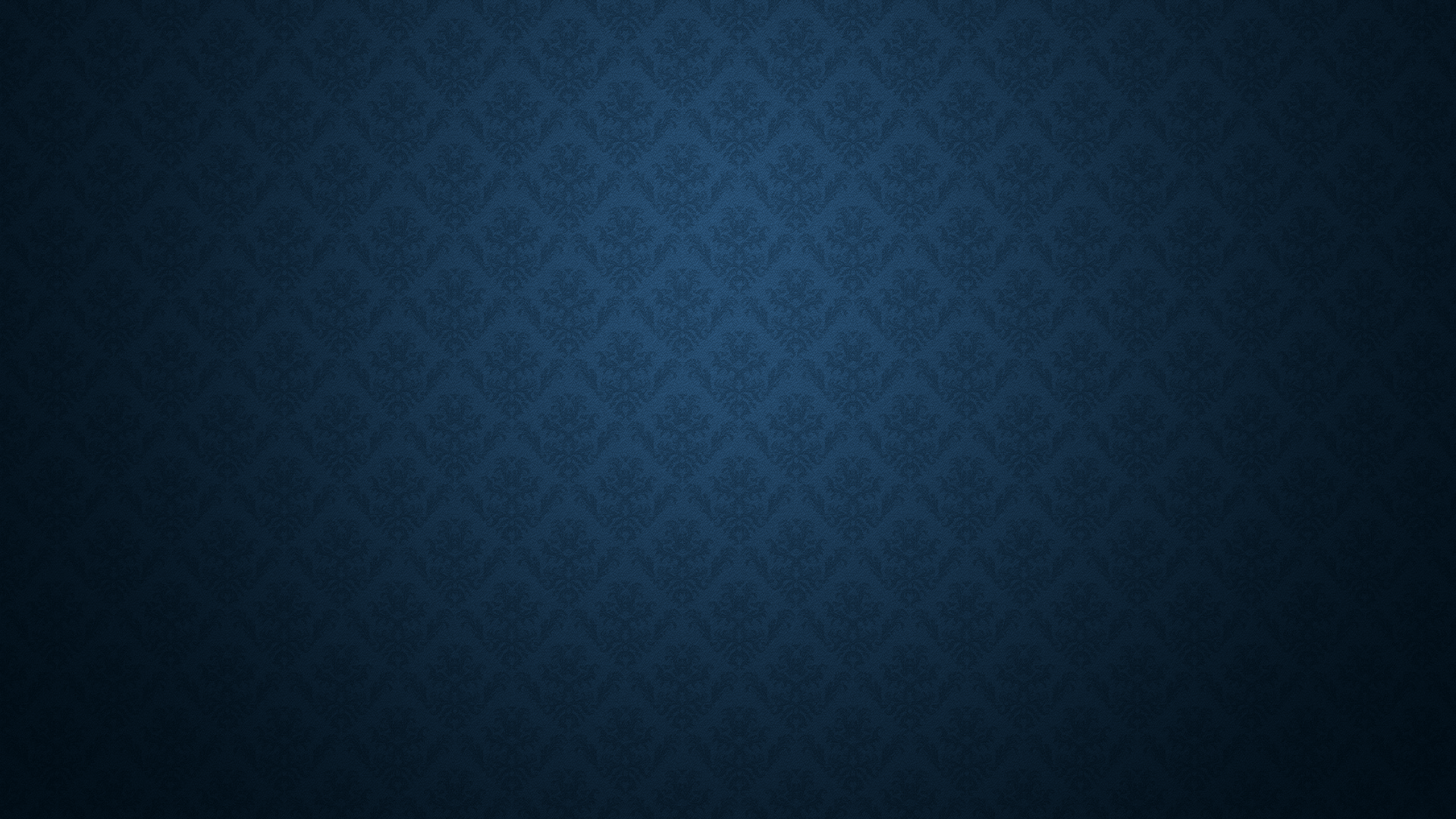 Day by day#448 verse 3
Help me then in 
every tribulation
So to trust Thy 
promises, O Lord
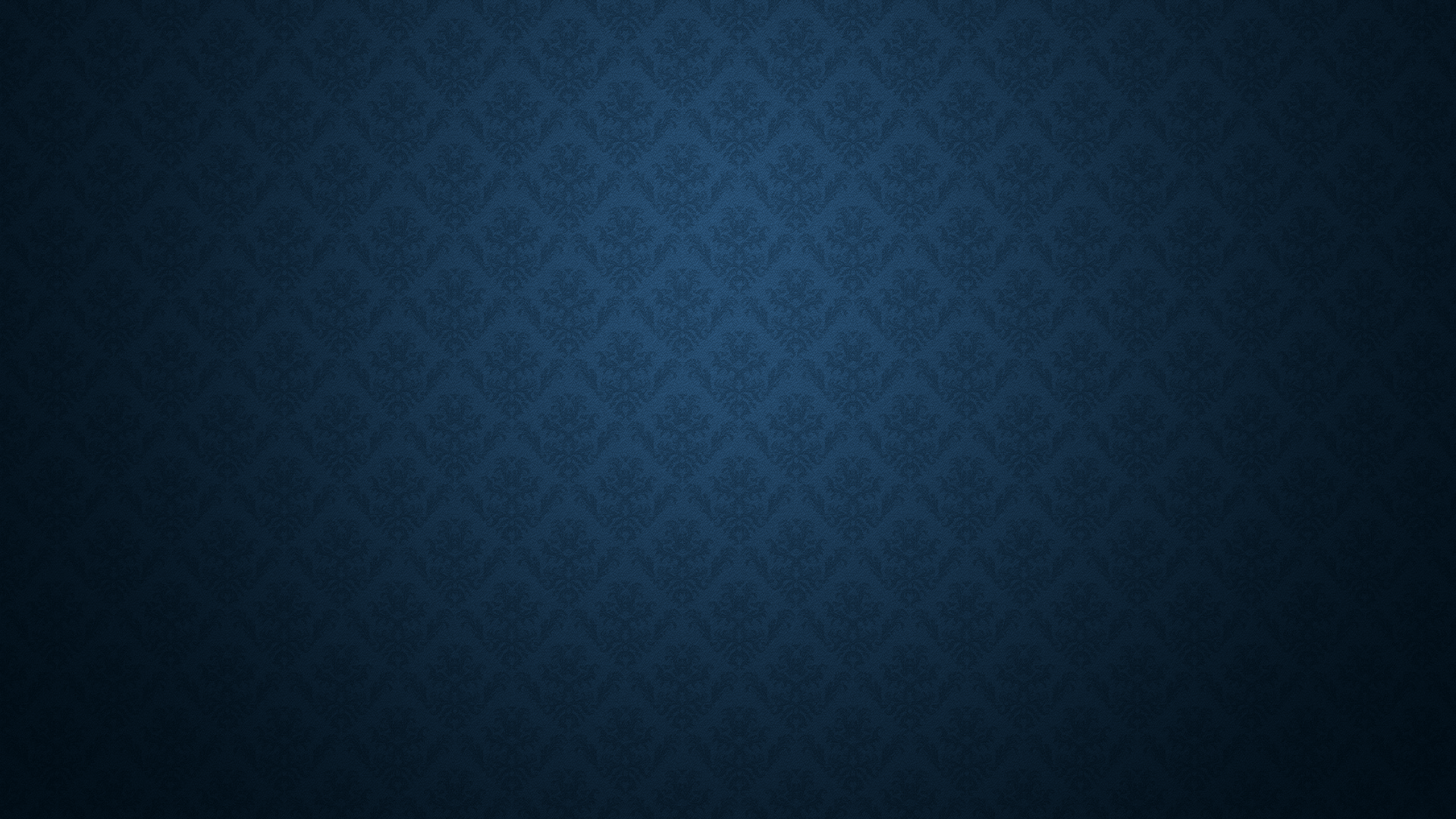 Day by day#448 verse 3
That I lose not Faith’s 
sweet consolation
Offered me within 
Thy holy Word.
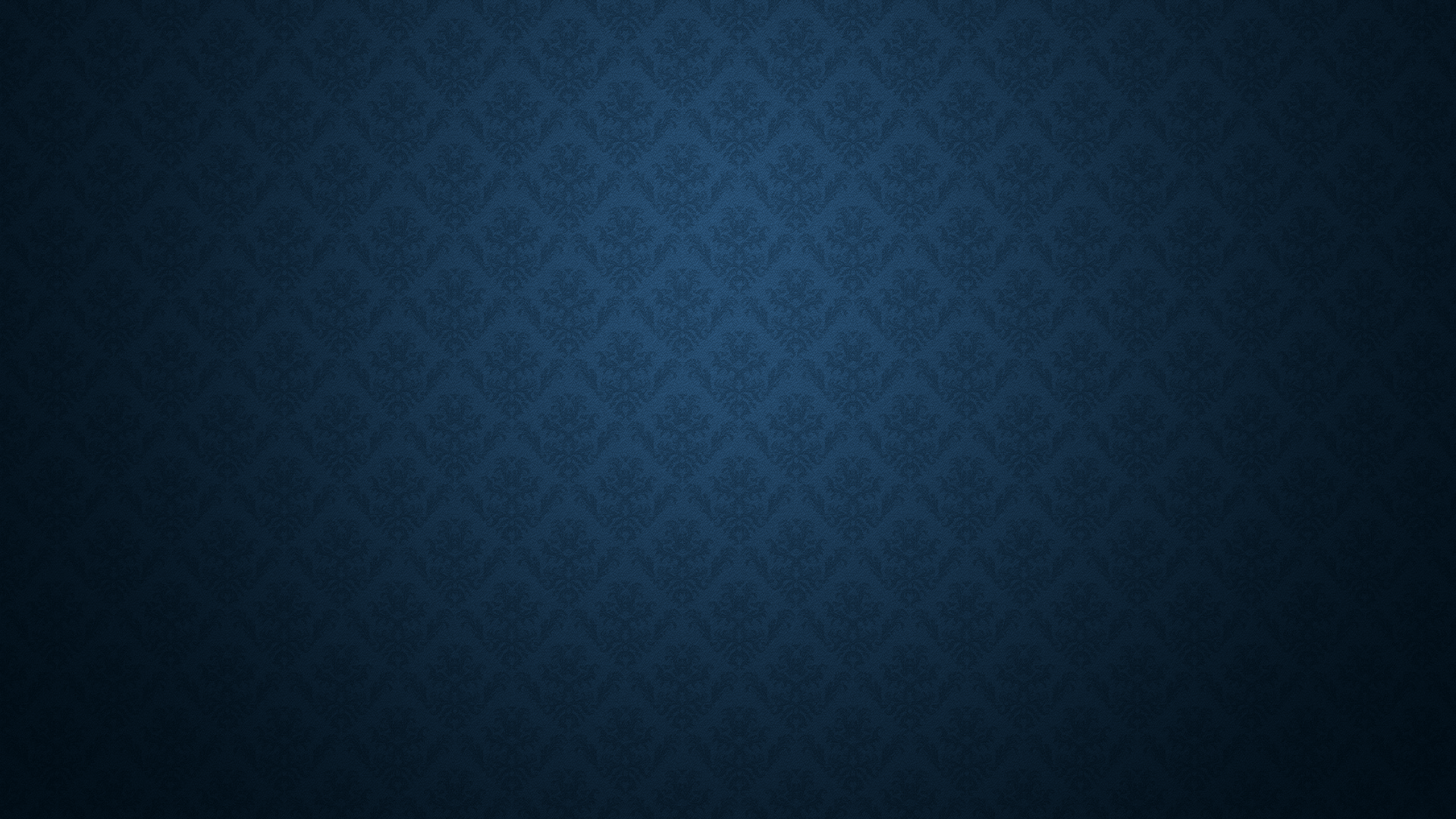 Day by day#448 verse 3
Help me Lord, when 
toil and trouble meeting,
E’er to take, as from 
a father’s hand,
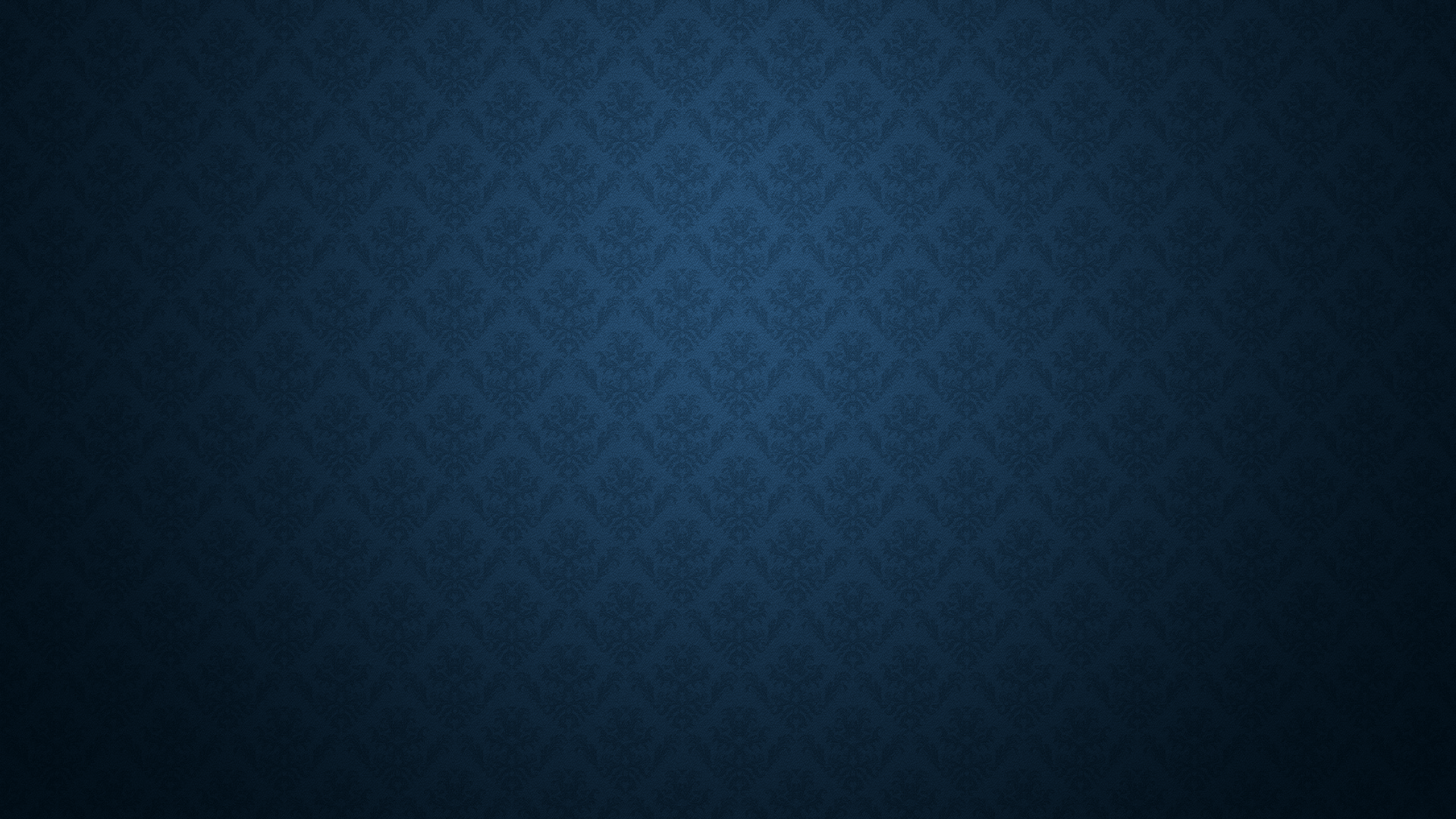 Day by day#448 verse 3
One by one, the days, 
the moments fleeting, 
Till I reach the 
promised land.
CCLI #2222135
2 Corinthians 12:9  			      (NKJV)
“My grace is sufficient for you, for my strength is made perfect in weakness.”
Lamentations 3:22-23 			      Through the LORD's mercies we are not consumed, because His compassions fail not.  They are new every morning; Great is Your faithfulness
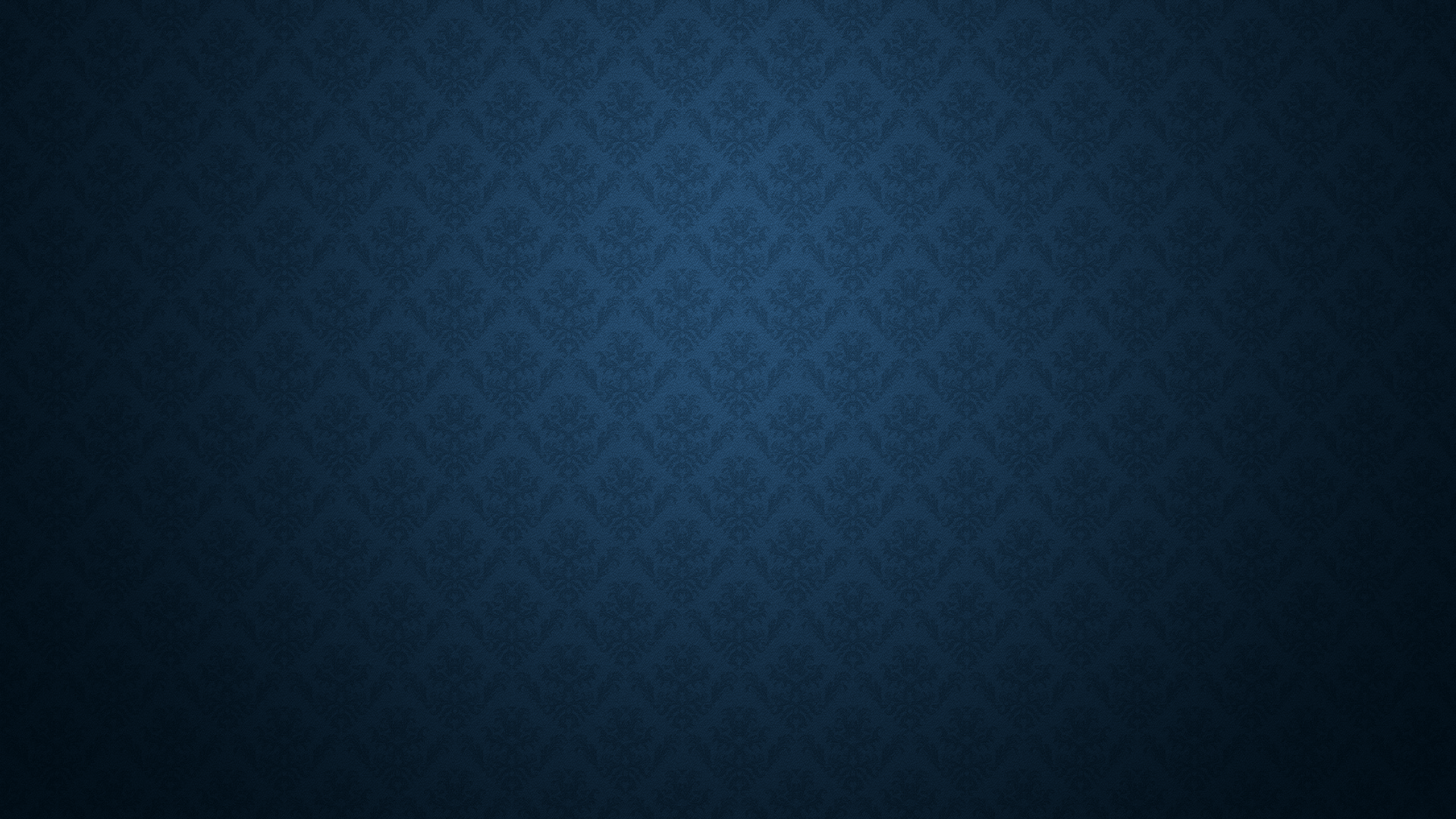 Great is thy faithfulness#109 verse 1
Great is Thy faithfulness,
O God my Father !
There is no shadow 
Of turning with Thee;
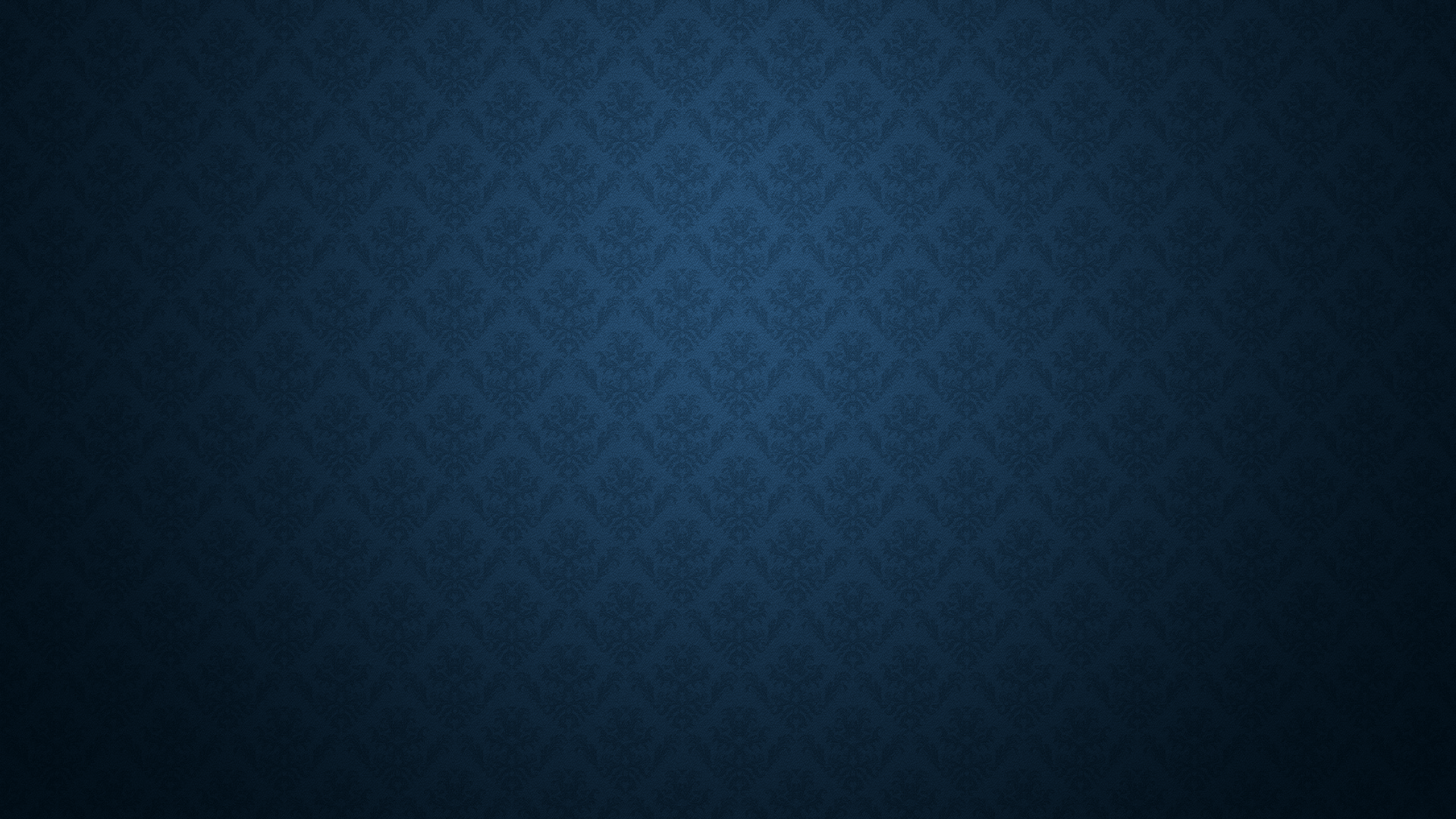 Great is thy faithfulness#109 verse 1
Thou changest not,
Thy compassions they fail not;
As Thou hast been 
Thou forever wilt be.
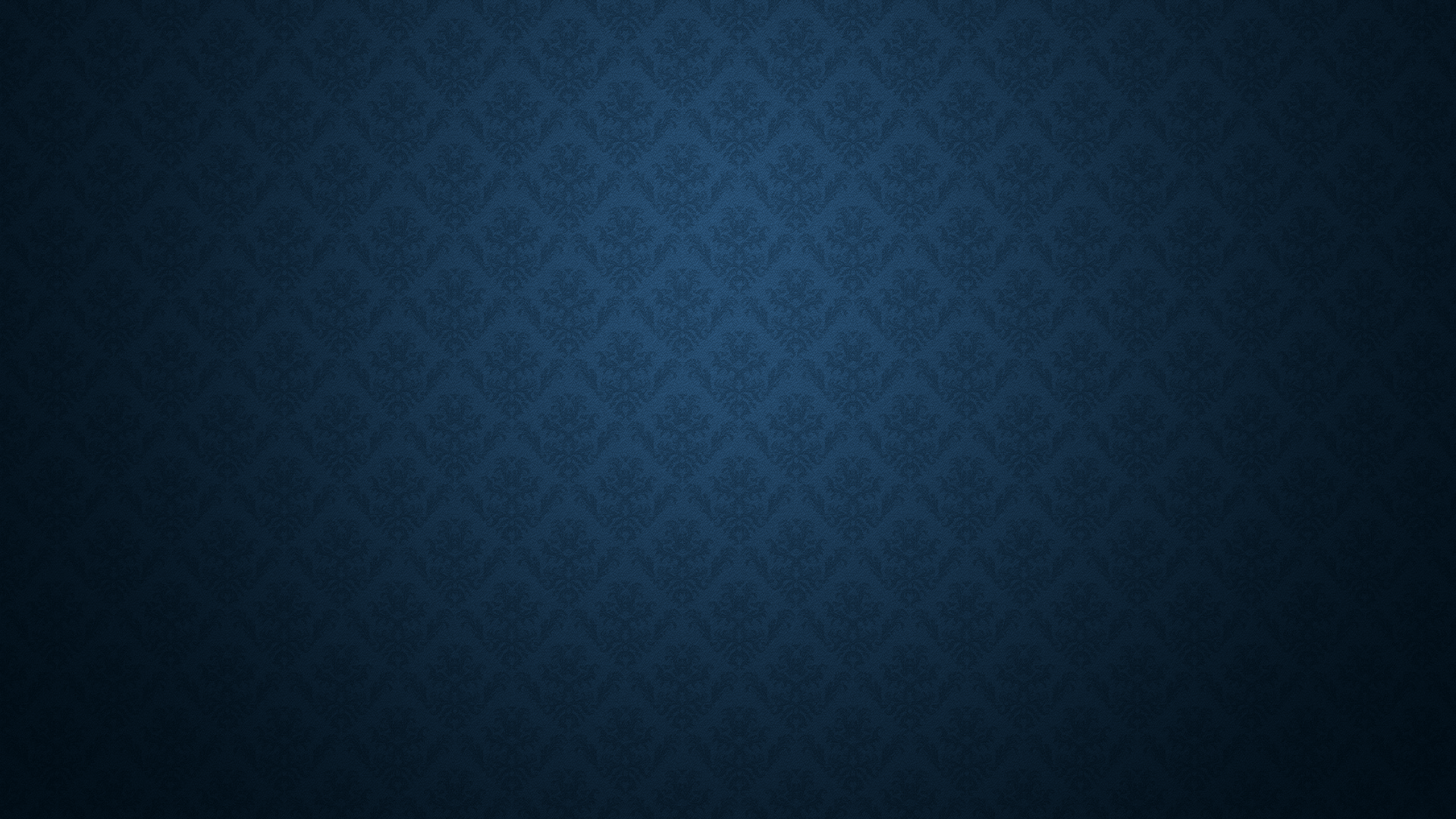 Great is thy faithfulness#109 Chorus
Great is Thy faithfulness !
Great is Thy faithfulness !
Morning by morning
New mercies I see;
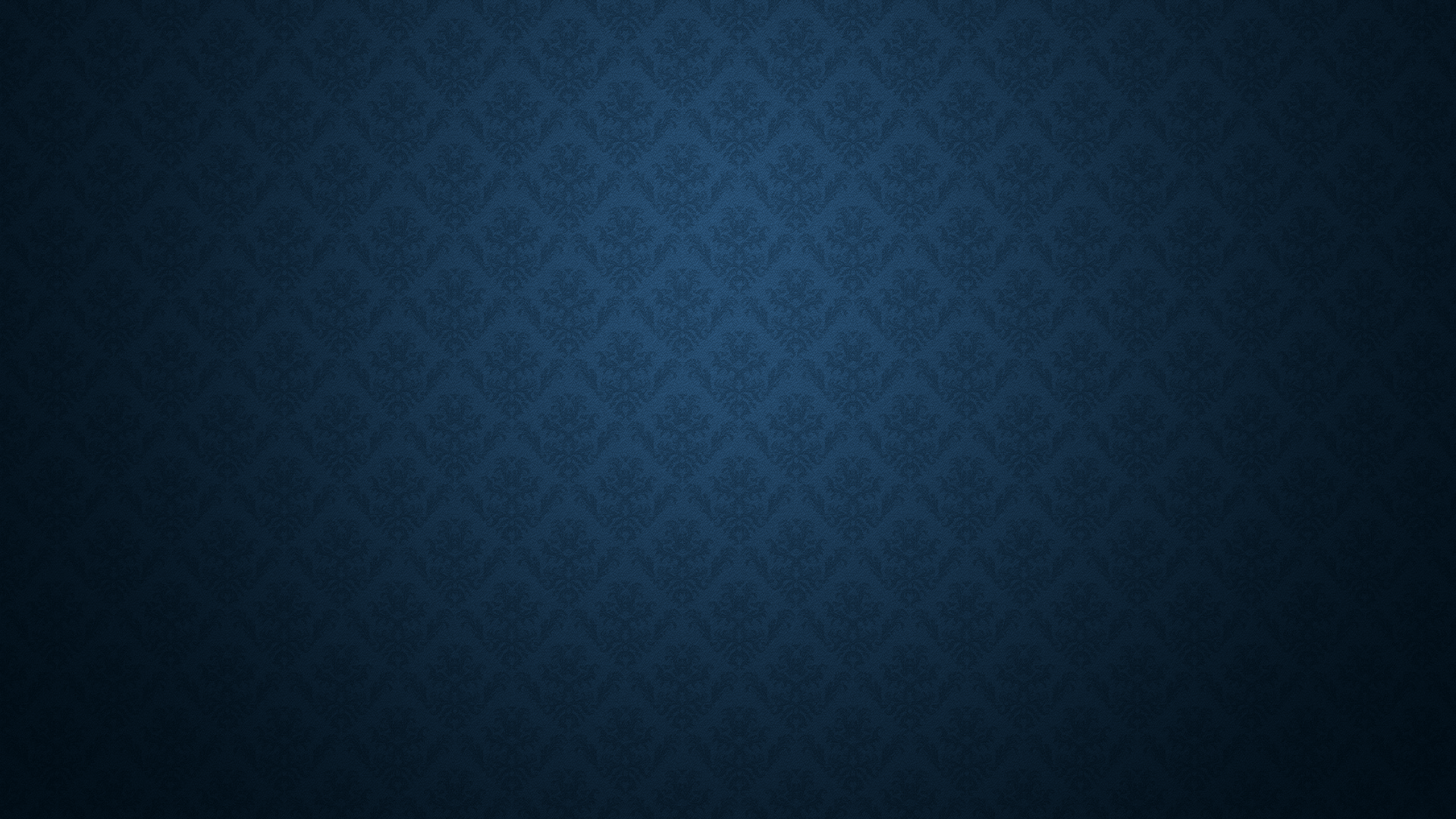 Great is thy faithfulness#109 Chorus
All I have needed
Thy hand hath provided – 
Great is Thy Faithfulness, 
Lord, unto me!
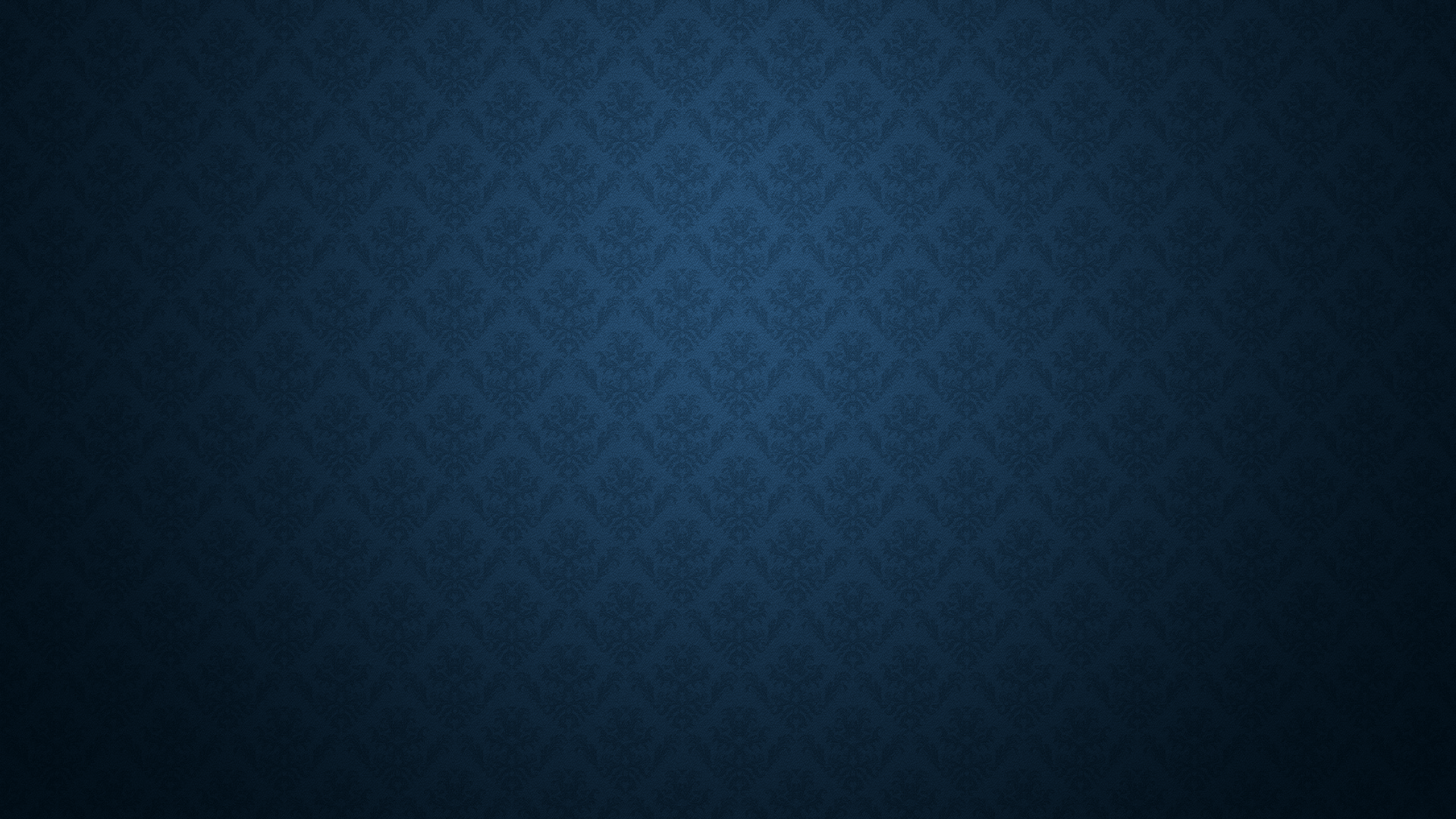 Great is thy faithfulness#109 verse 2
Summer and winter, and
Spring-time and harvest,
Sun, moon, and stars
In their courses above
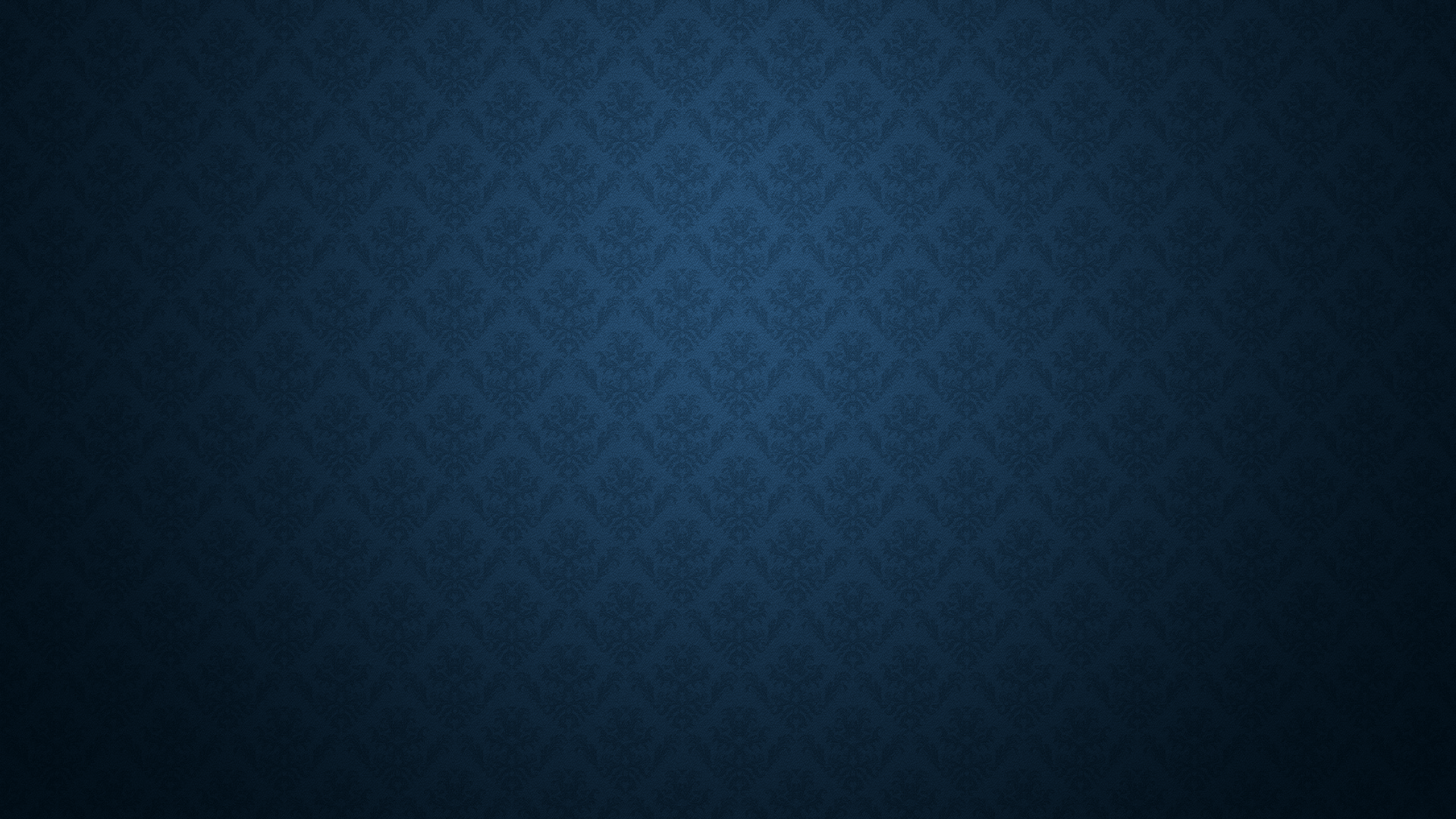 Great is thy faithfulness#109 verse 2
Join with all nature
In manifold witness
To Thy great faithfulness,
Mercy, and love.
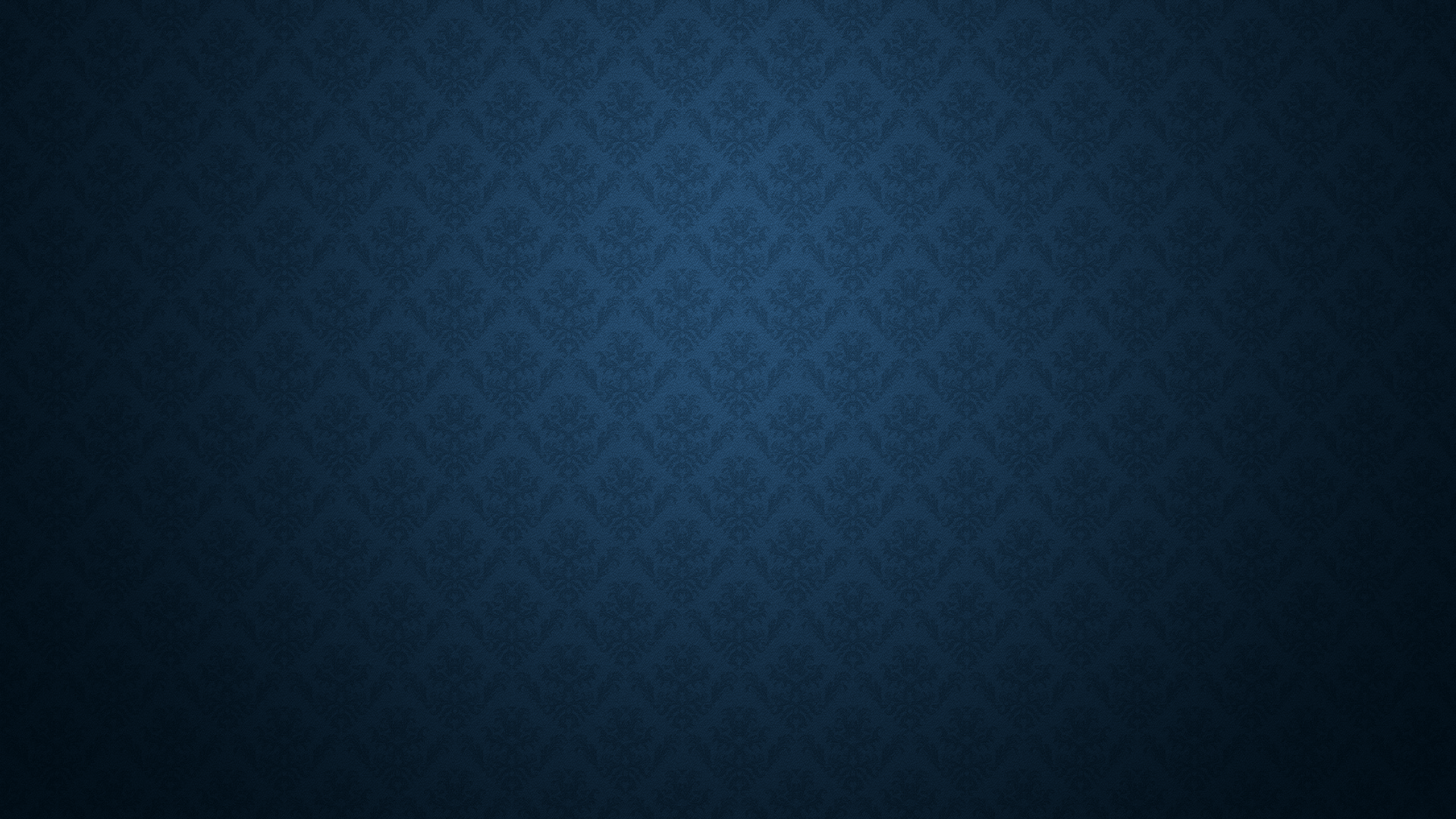 Great is thy faithfulness#109 Chorus
Great is Thy faithfulness !
Great is Thy faithfulness !
Morning by morning
New mercies I see;
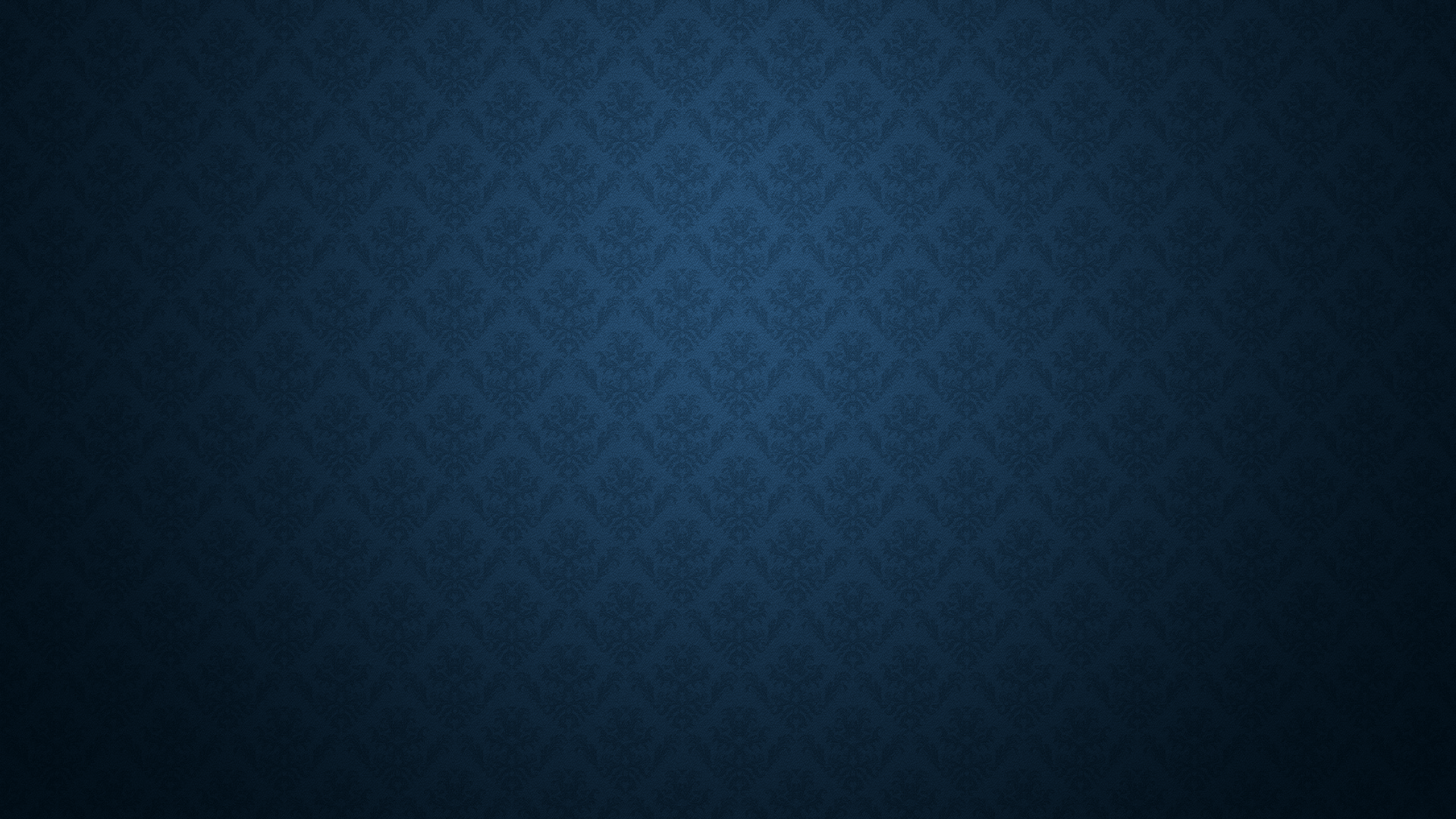 Great is thy faithfulness#109 Chorus
All I have needed
Thy hand hath provided – 
Great is Thy Faithfulness, 
Lord, unto me!
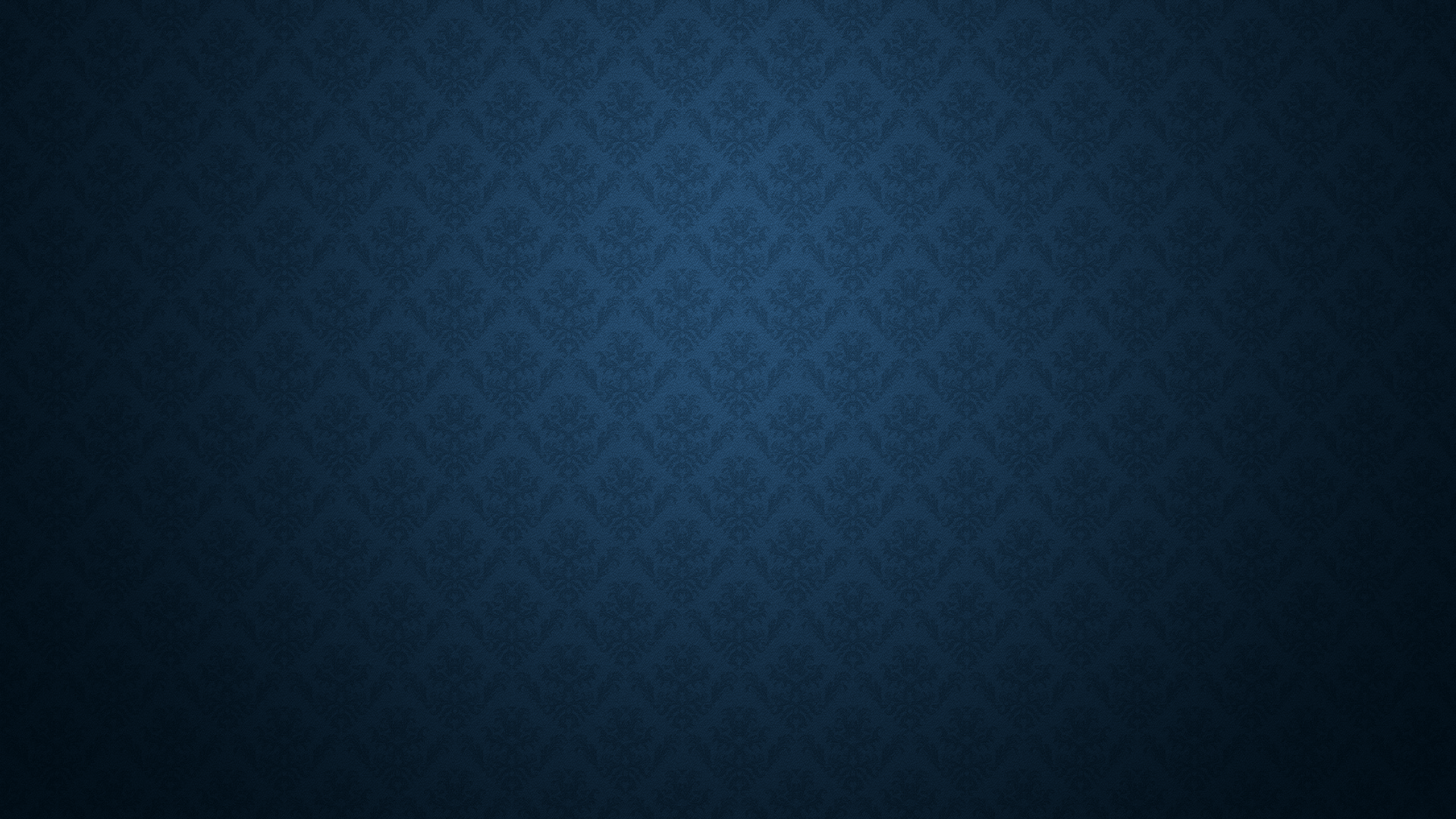 Great is thy faithfulness#109 verse 3
Pardon for sin and a
Peace that endureth,
Thine own dear presence
To cheer and to guide;
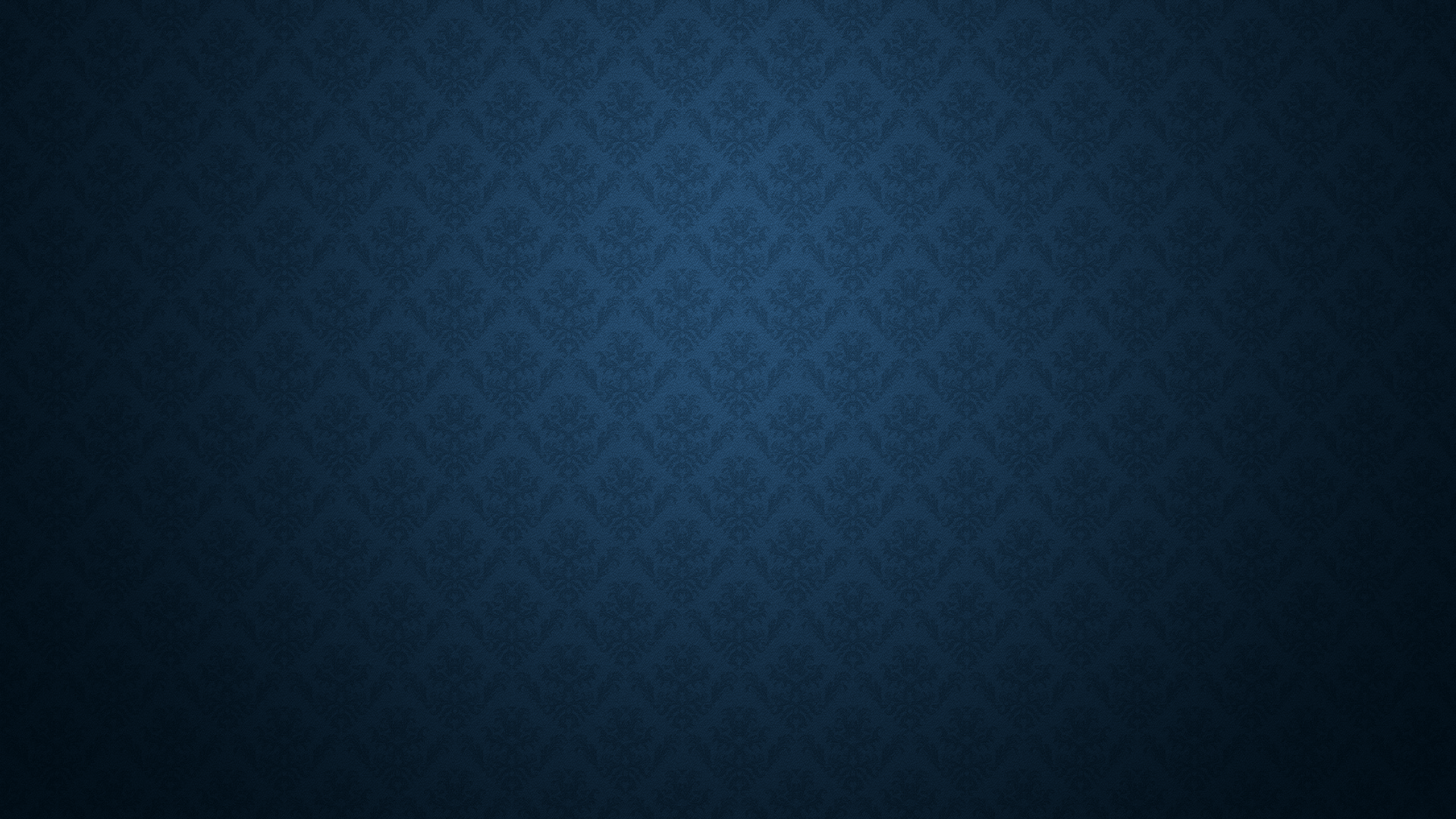 Great is thy faithfulness#109 verse 3
Strength for today And bright hope for tomorrow,
Blessings all mine, With ten thousand beside !
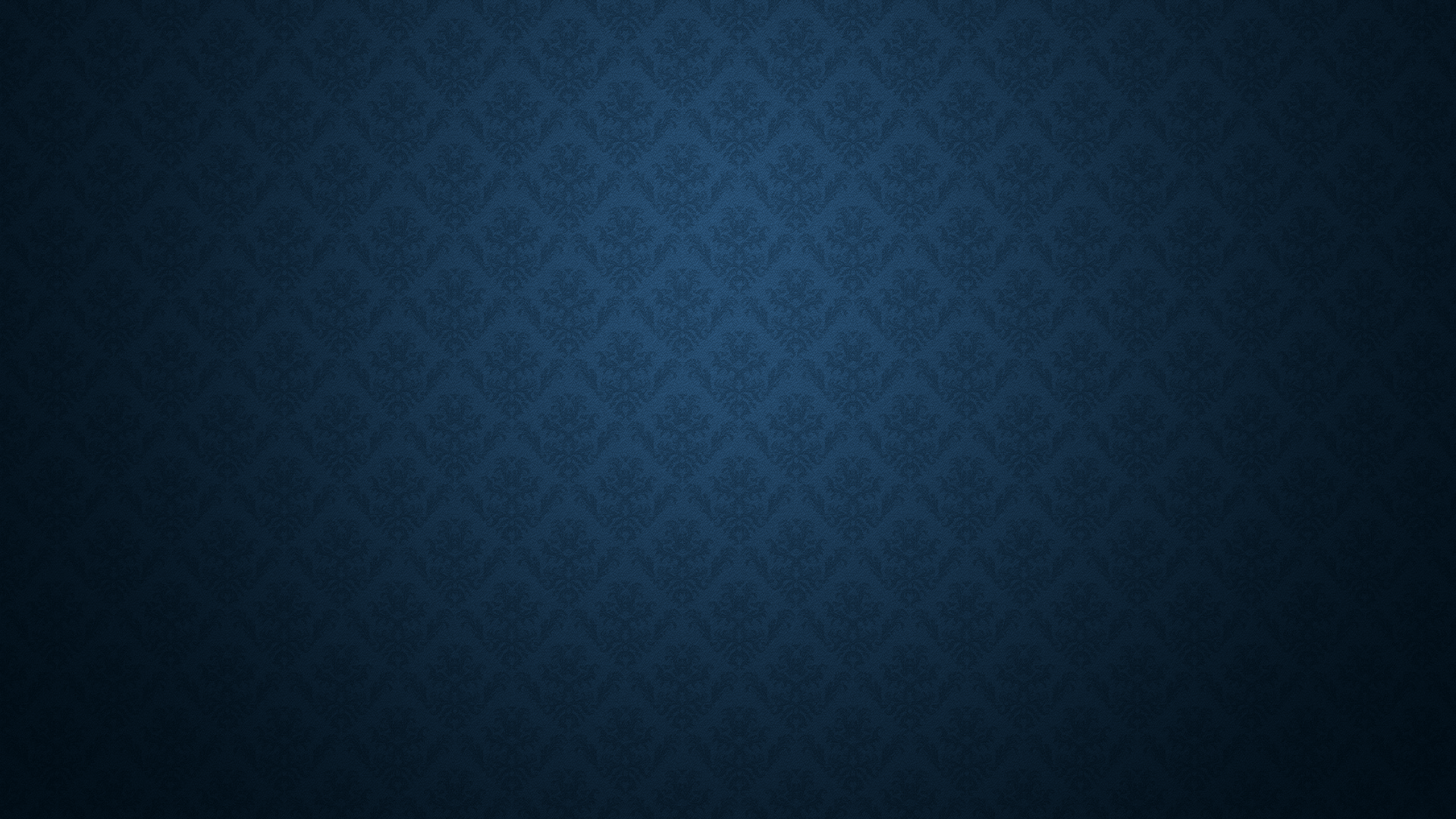 Great is thy faithfulness#109 Chorus
Great is Thy faithfulness !
Great is Thy faithfulness !
Morning by morning
New mercies I see;
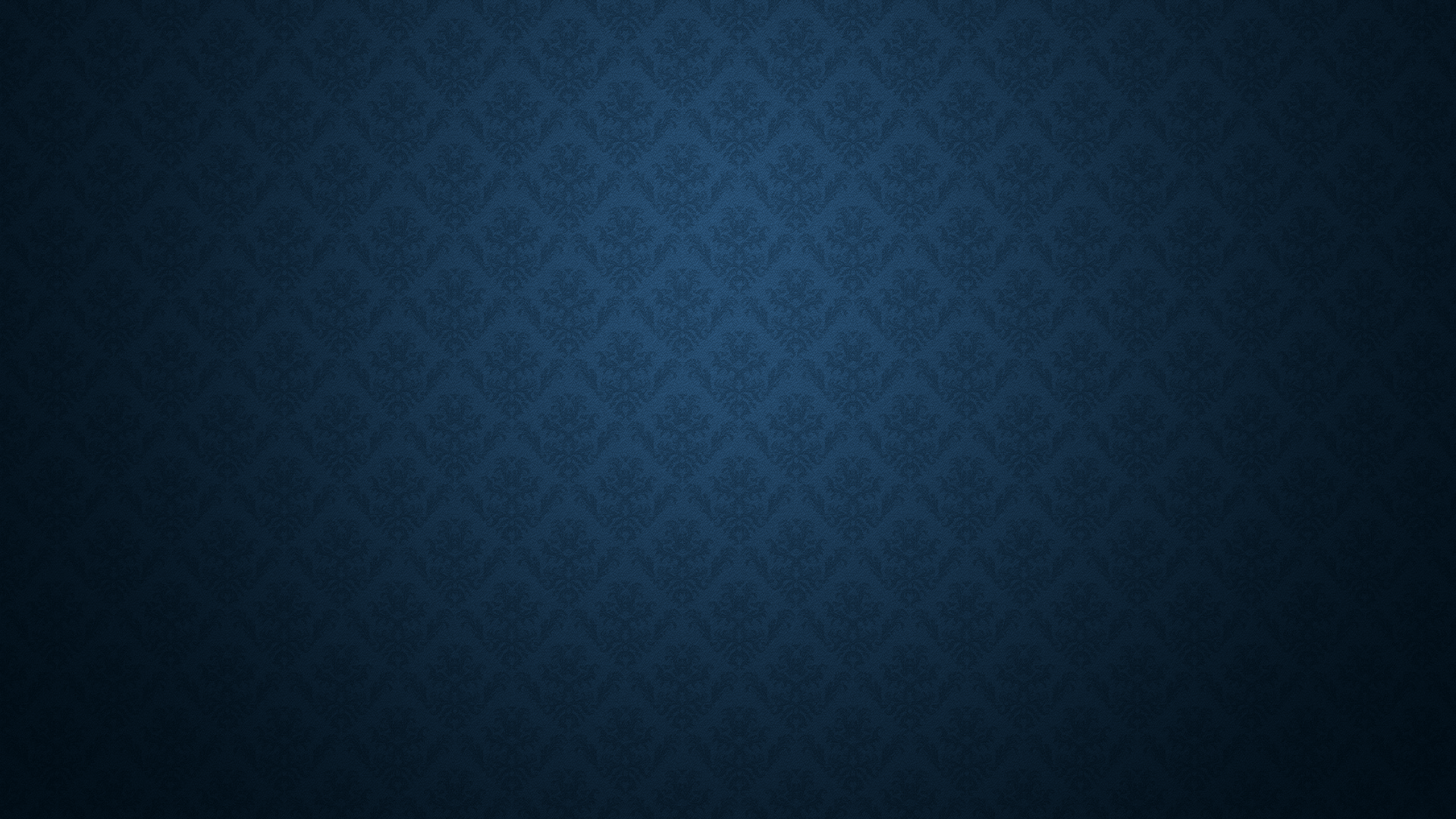 Great is thy faithfulness#109 Chorus
All I have needed
Thy hand hath provided – 
Great is Thy Faithfulness, 
Lord, unto me!
CCLI #2222135
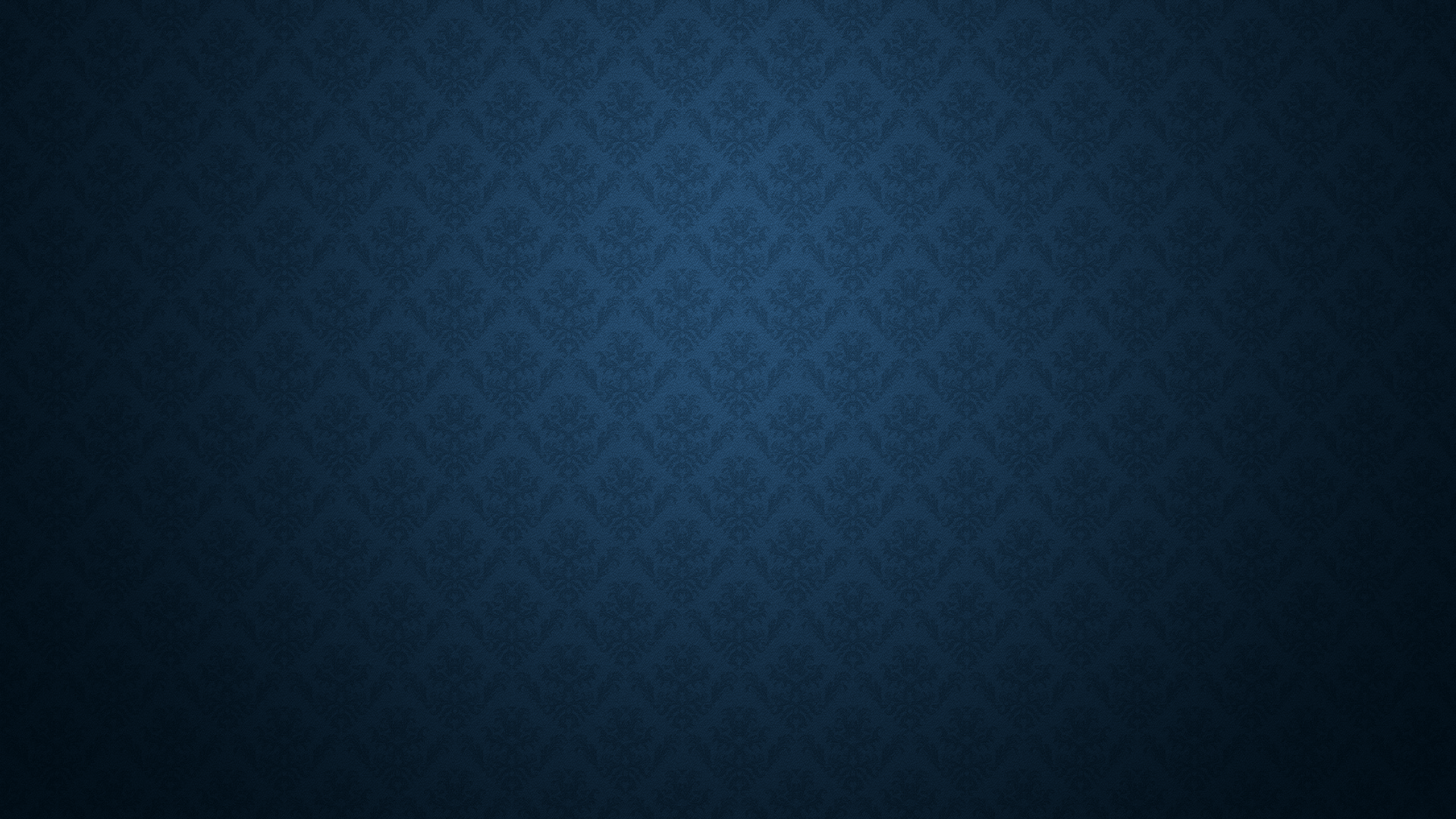 For god so lovedthe world#602 chorus
For God so loved the world
He gave His only Son
To die on Calv’ry’s tree,
From sin to set me free;
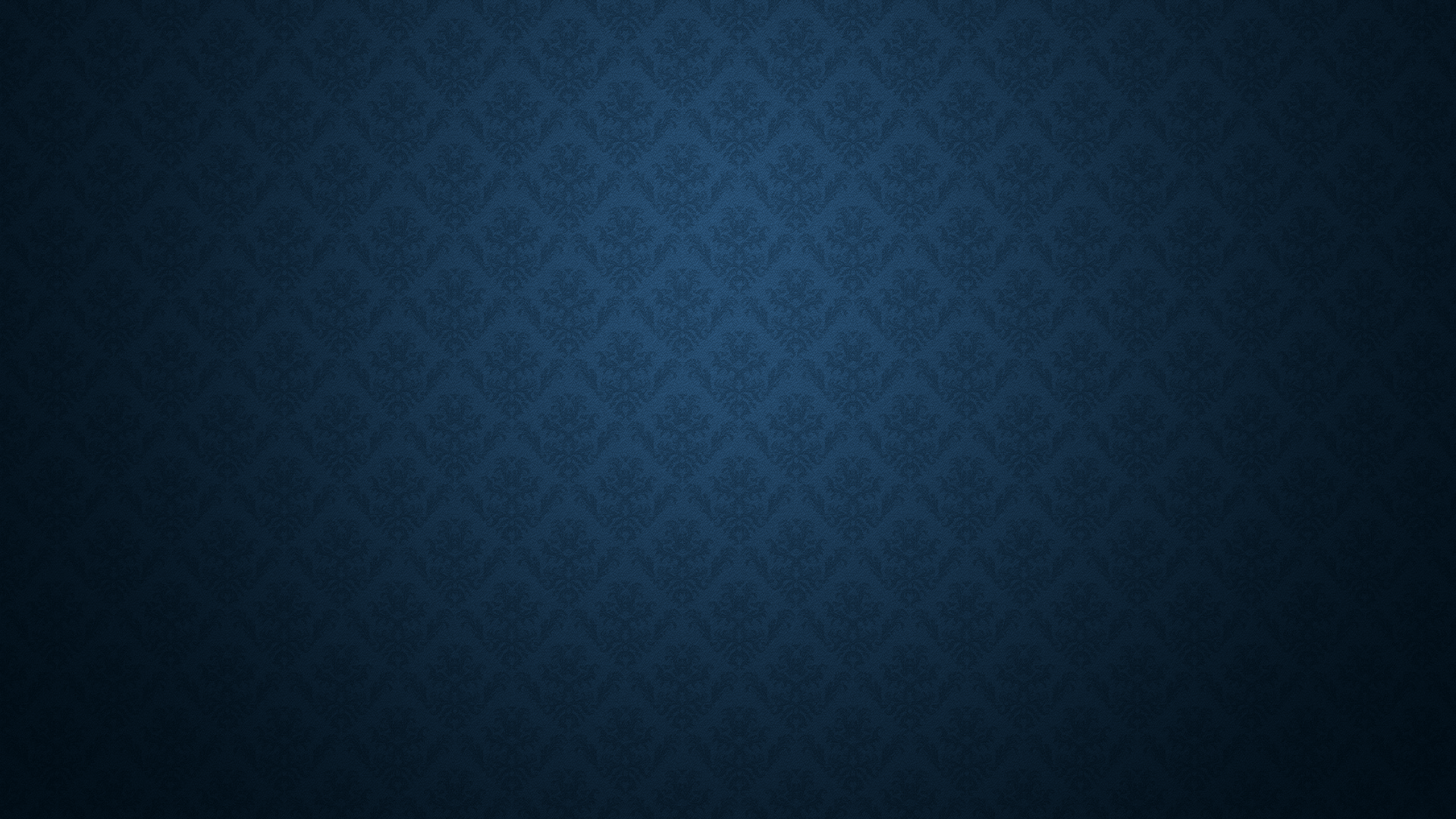 For god so lovedthe world#602 chorus
Some day He’s coming back,
What glory that will be !
Wonderful His love to me.
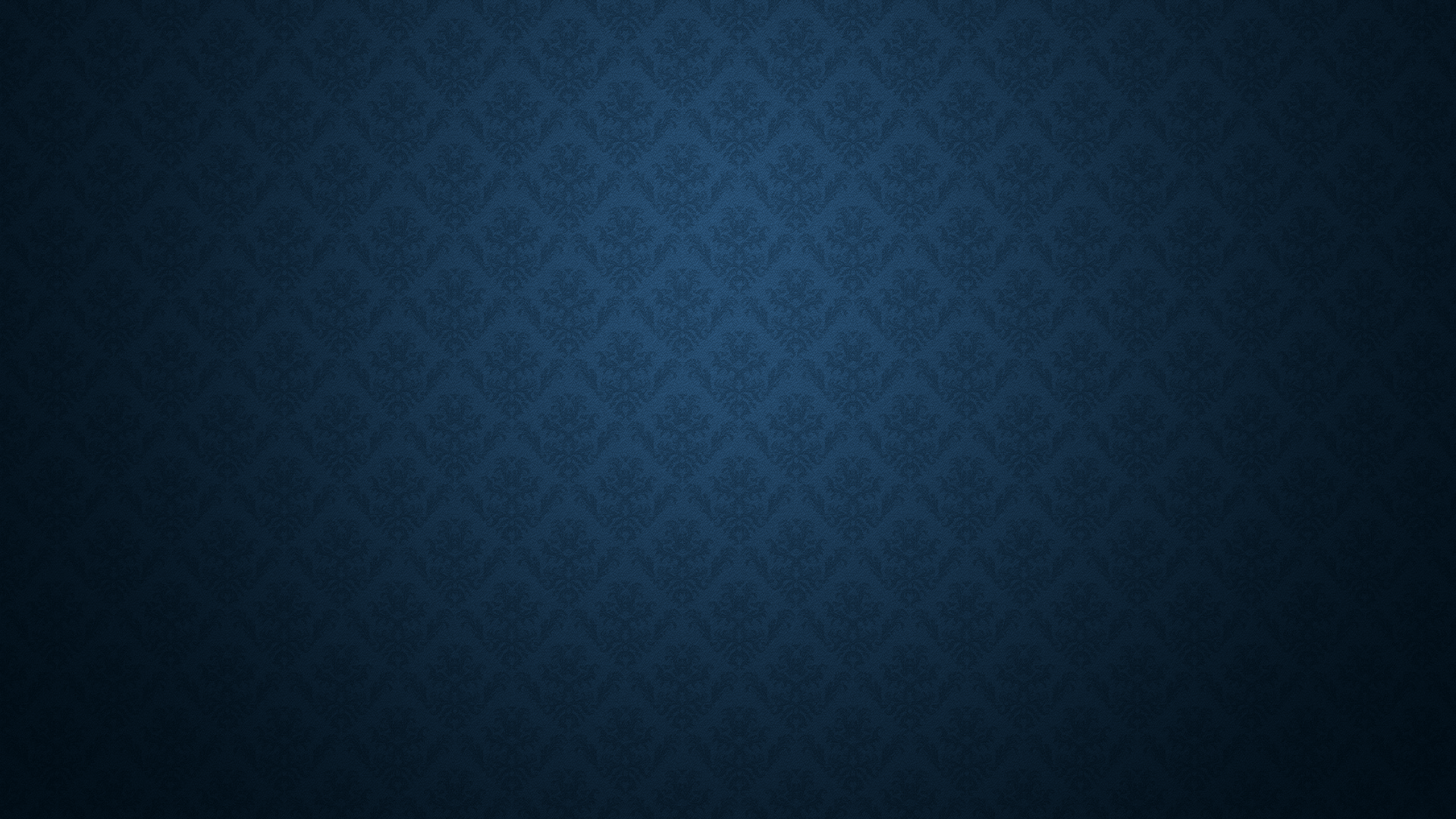 For god so lovedthe world#602 chorus
For God so loved the world
He gave His only Son
To die on Calv’ry’s tree,
From sin to set me free;
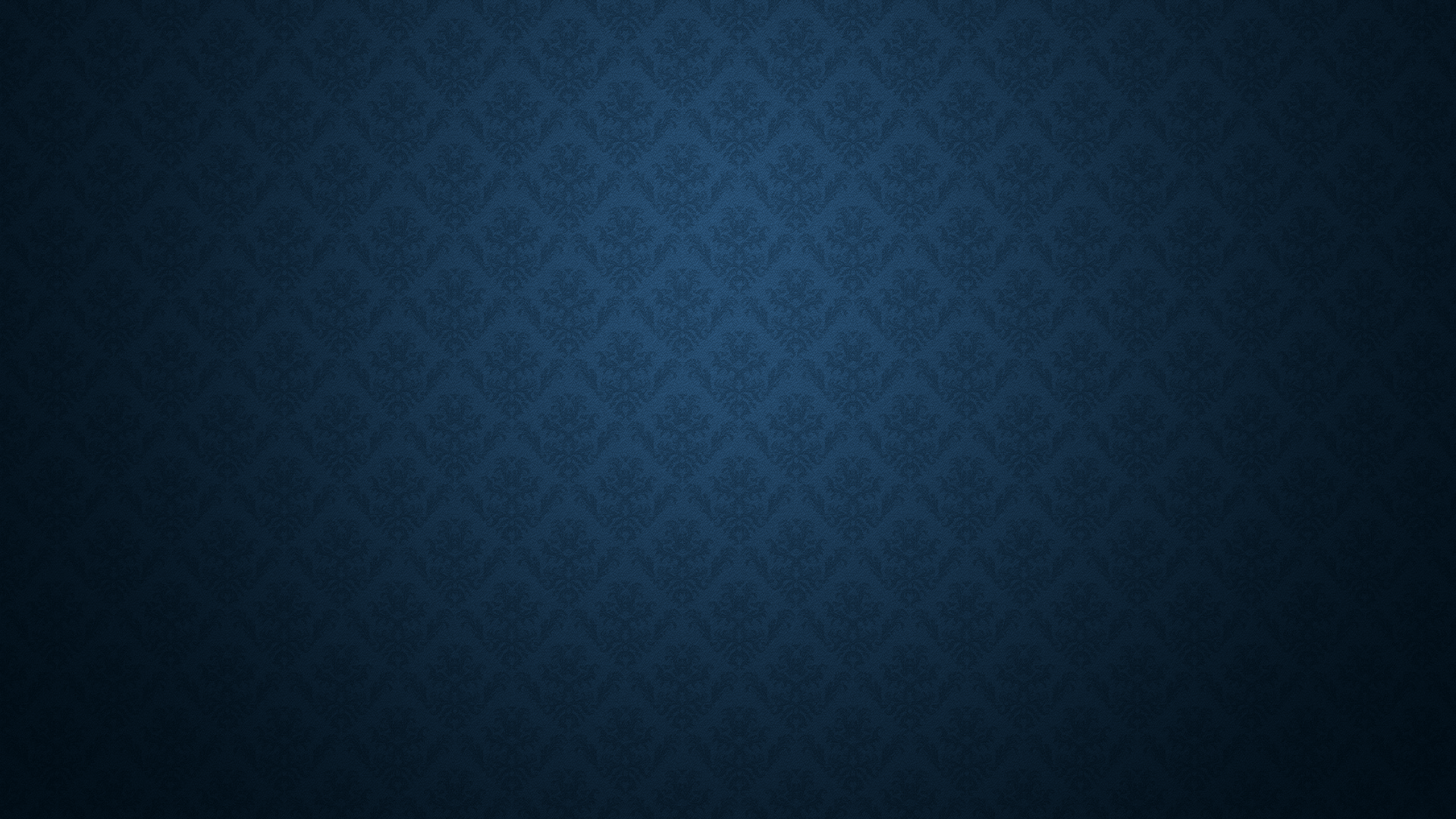 For god so lovedthe world#602 chorus
Some day He’s coming back,
What glory that will be !
Wonderful His love to me.